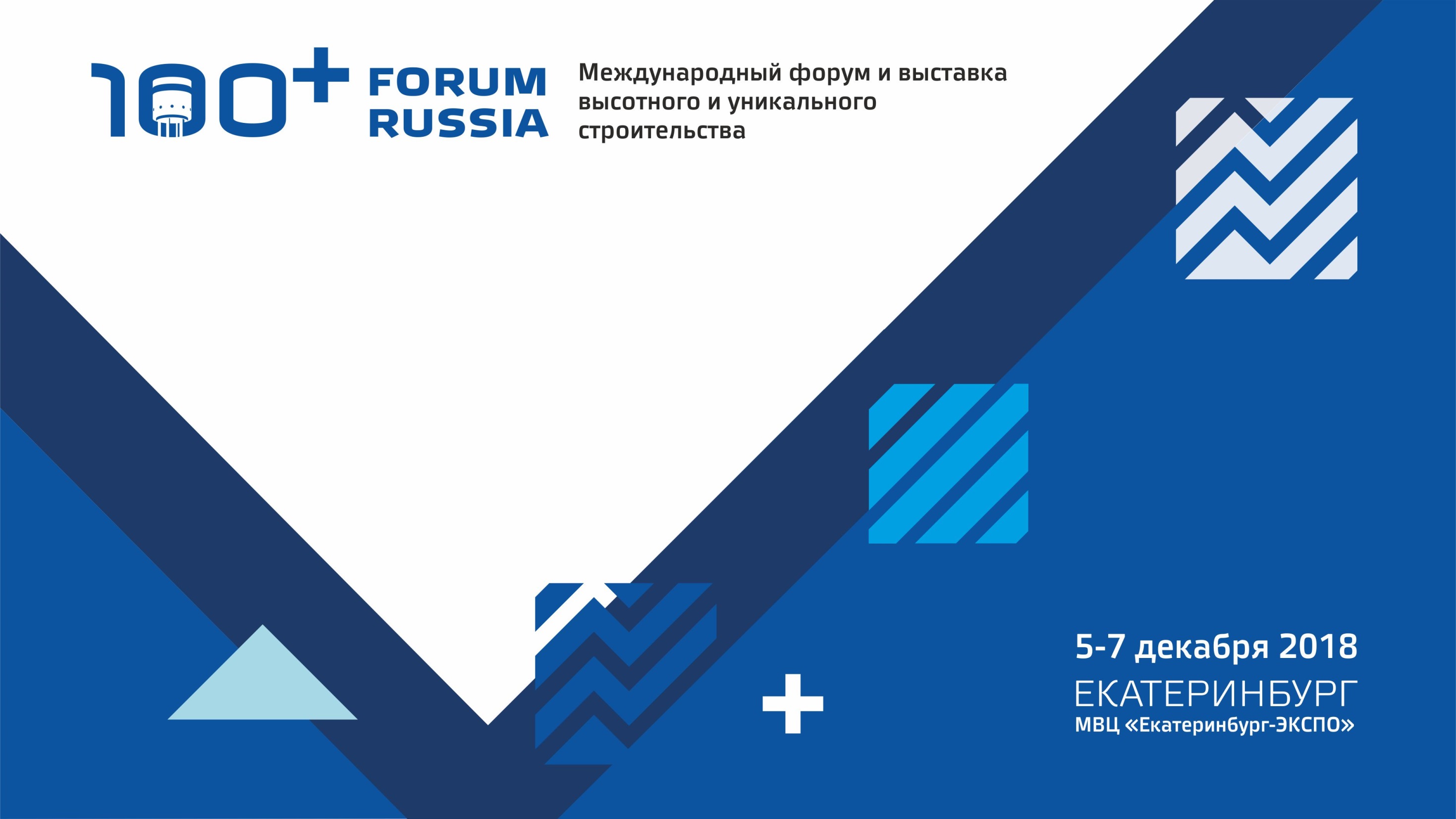 Метод испытания грунтов расклинивающим дилатометром.
Национальный стандарт.
Опыт применения.
Сопоставление результатов.
Метод испытания грунтов расклинивающим дилатометром.
Национальный стандарт. Опыт применения. 
Сопоставление результатов.
Лавров Сергей Николаевич
Директор  ООО «Новосибирский инженерный центр» 
доцент,   канд. техн. наук
Нуждин Леонид Викторович
председатель Товарищества Сибирских Геотехников (Т-воСибГт-в),
заведующий НИЛ динамики оснований и фундаментов 
Новосибирского государственного архитектурно-строительного университета (Сибстрин)
профессор, канд. техн. наук
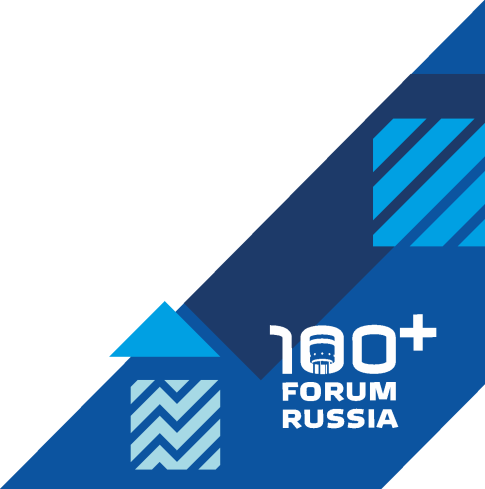 1
Метод испытания грунтов расклинивающим дилатометром
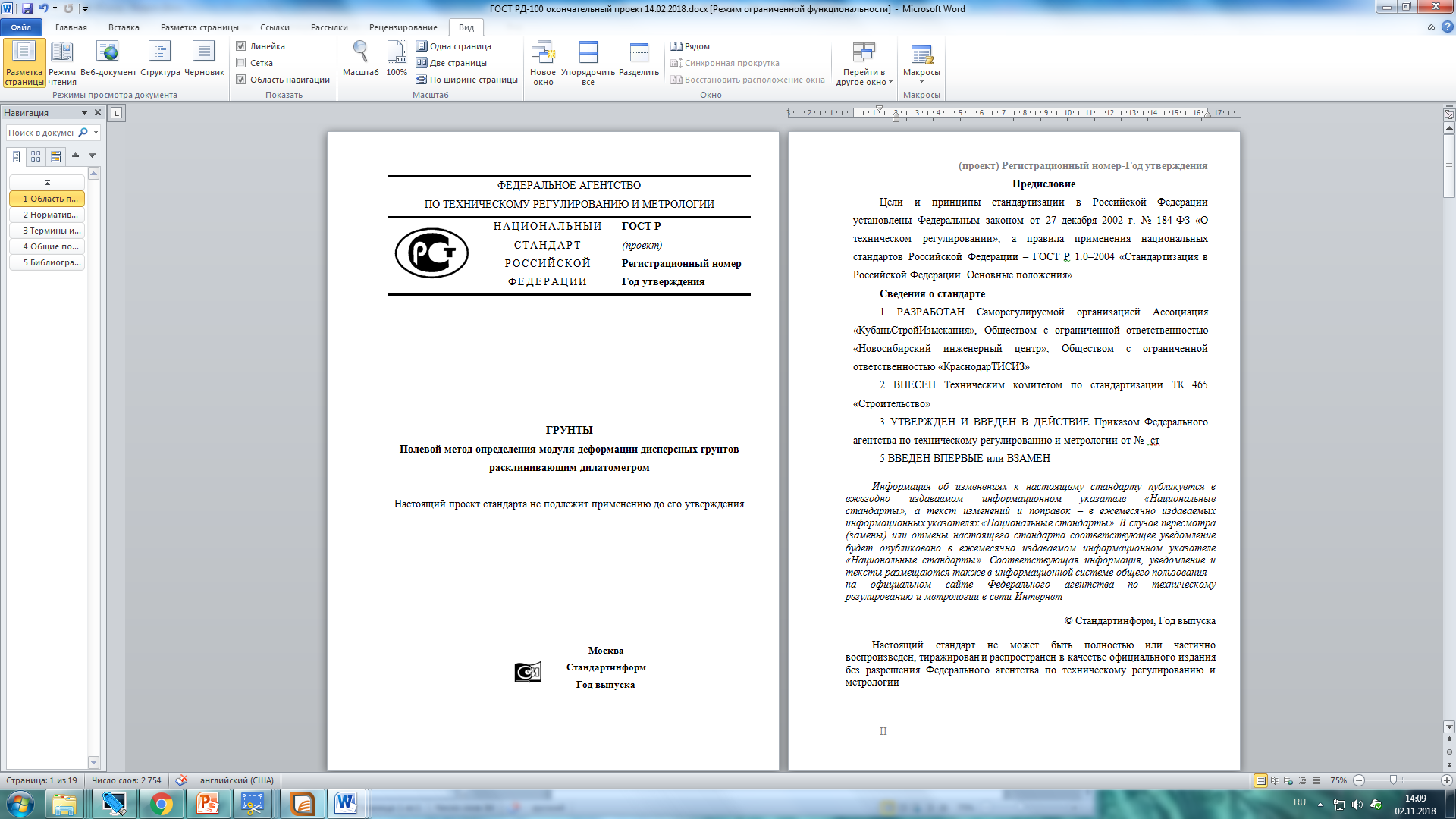 ГОСТ Р 58270-2018
 
Грунты. Метод испытания расклинивающим дилатометром
Программа национальной стандартизации на 2018 г.

Шифр ПНС 1.13.465-1.096.18
Публичное обсуждение                                        9.02-10.04.2018

Экспертное заключение ПК 19 «Геотехника» 
ТК 465 «Строительство»                                        13.08.2018

Дата утверждения Росстандартом                         02.11.2018

Ввод в действие                                                      01.01.2019
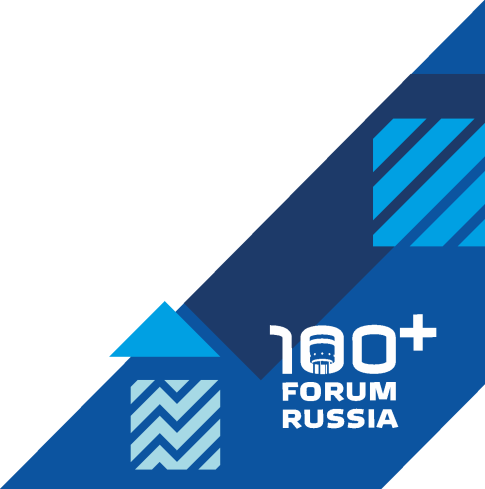 2
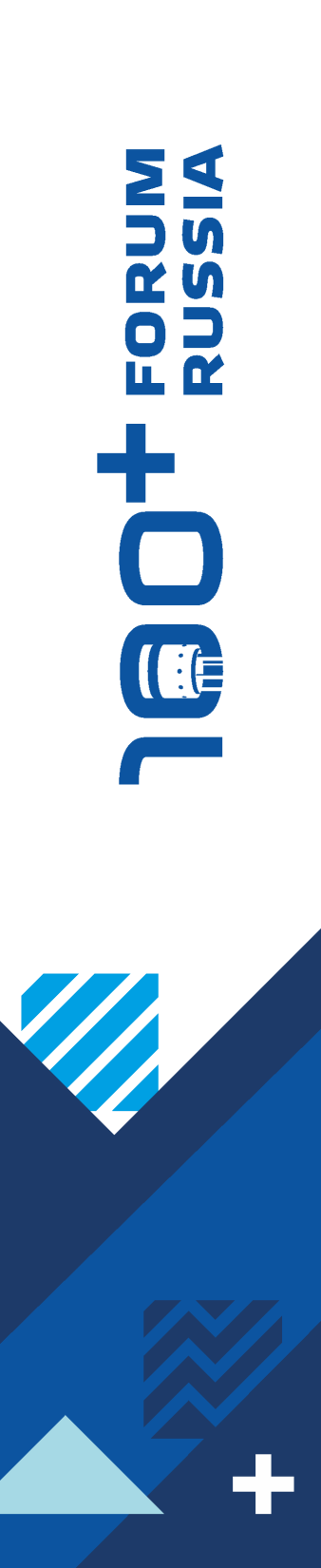 Метод испытания грунтов расклинивающим дилатометром
Разработчики национального стандарта
СРО Ассоциация «КубаньСтройИзыскания»  
                    директор Т.П. Хлебникова
ООО «Новосибирский инженерный центр» 
                    канд. техн. наук,   директор  С.Н. Лавров    
ООО «КраснодарТИСИЗ» 
		директор  А.Н. Хлебников
3
Метод испытания грунтов расклинивающим дилатометром
Полевой метод определения сжимаемости грунтов «in situ»
Распространяется
дисперсные
природные
техногенные
песчаные,
глинистые,
органо-минеральные,
органические
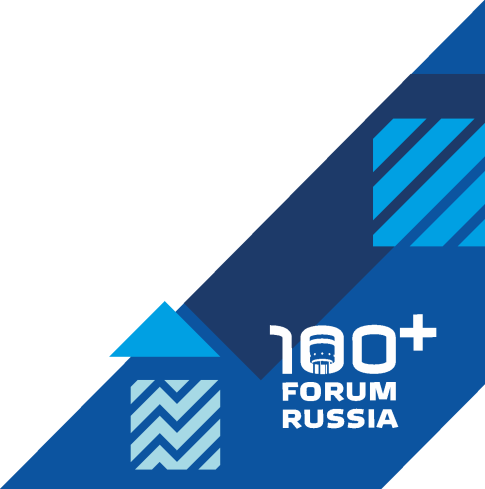 Не распространяется
мерзлые грунты
грунты, содержащие обломки кристаллических пород размером более 2 мм
4
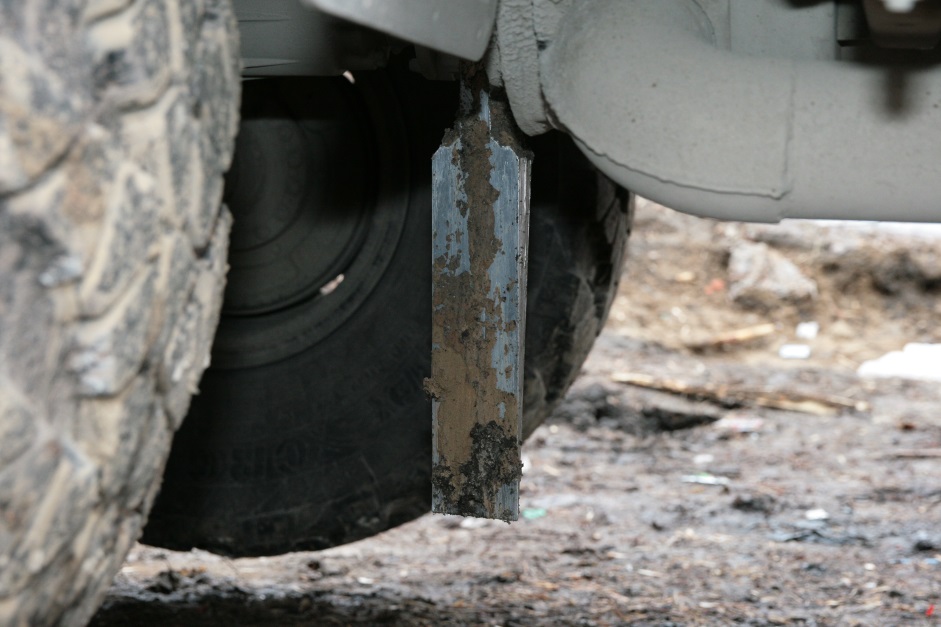 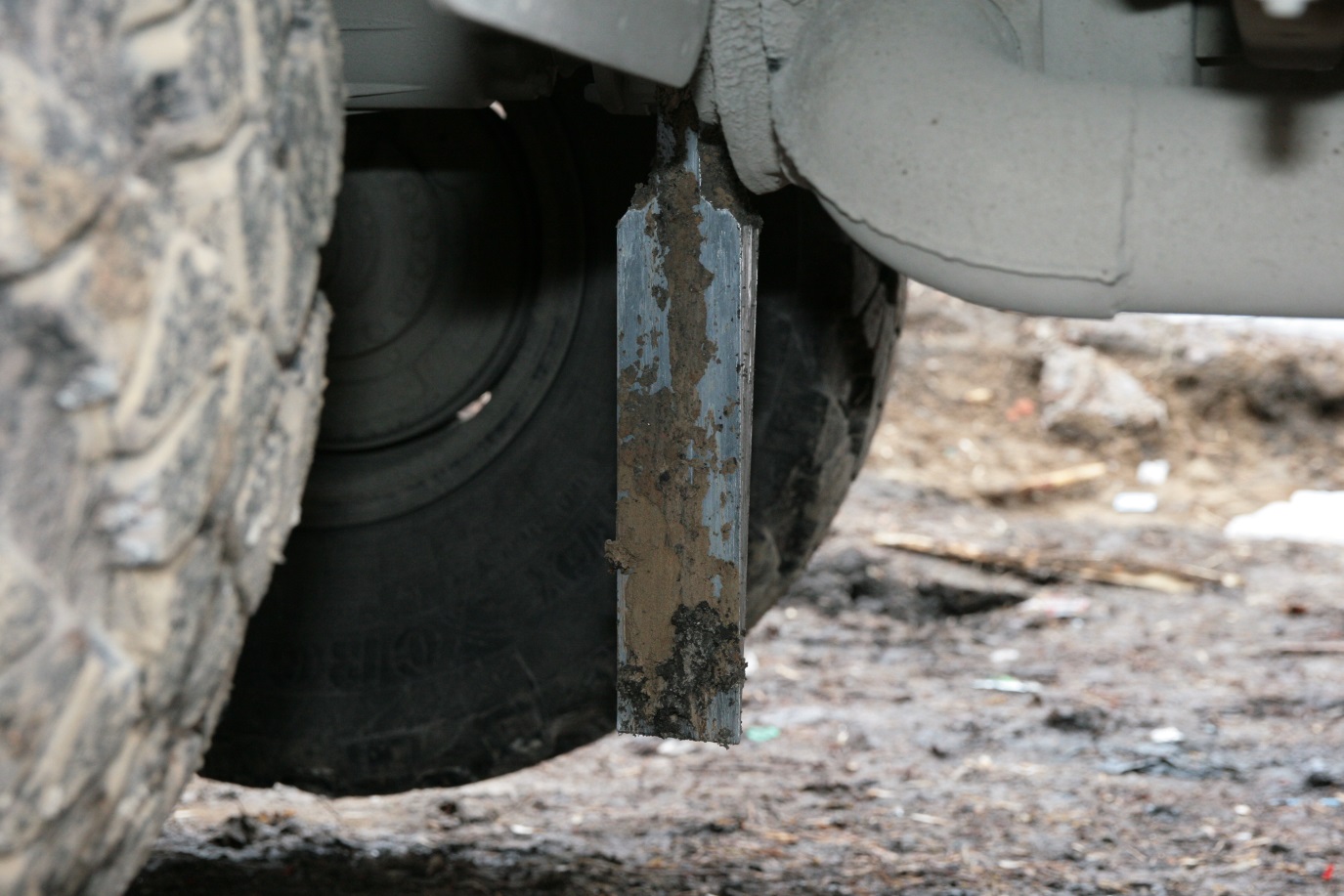 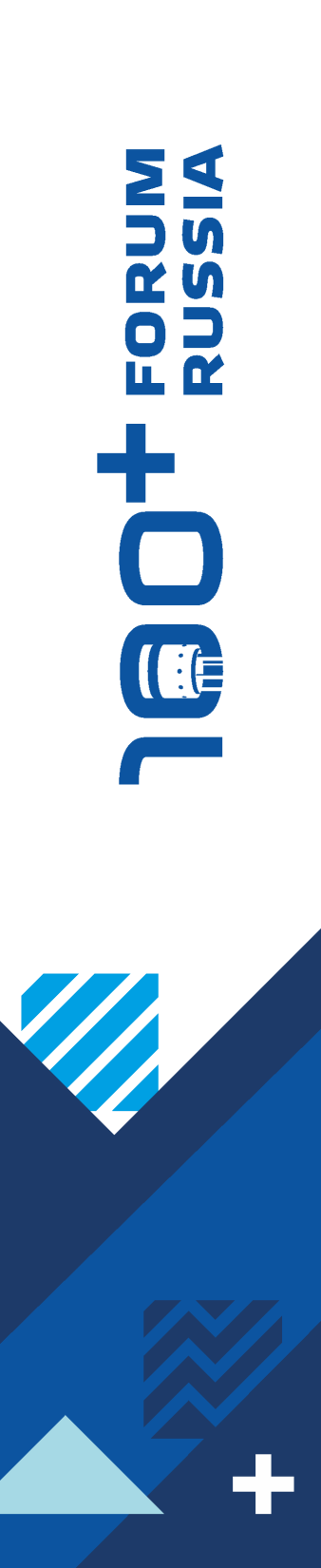 Метод испытания грунтов расклинивающим дилатометром
Конструкция расклинивающего дилатометра
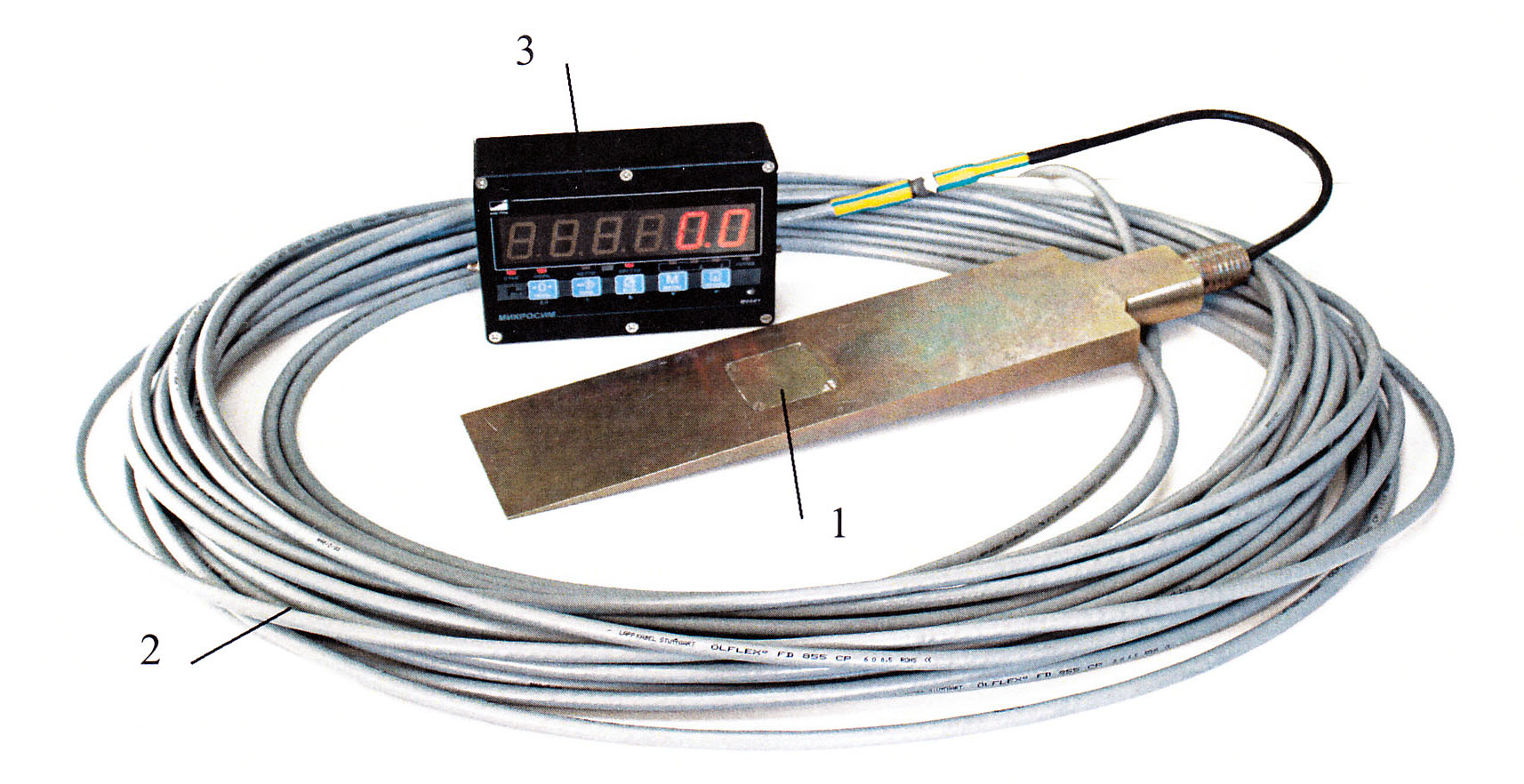 1 – расклинивающий дилатометр; 
2 – кабель; 
3 – цифровой регистратор.
5
Метод испытания грунтов расклинивающим дилатометром
Конструкция расклинивающего дилатометра
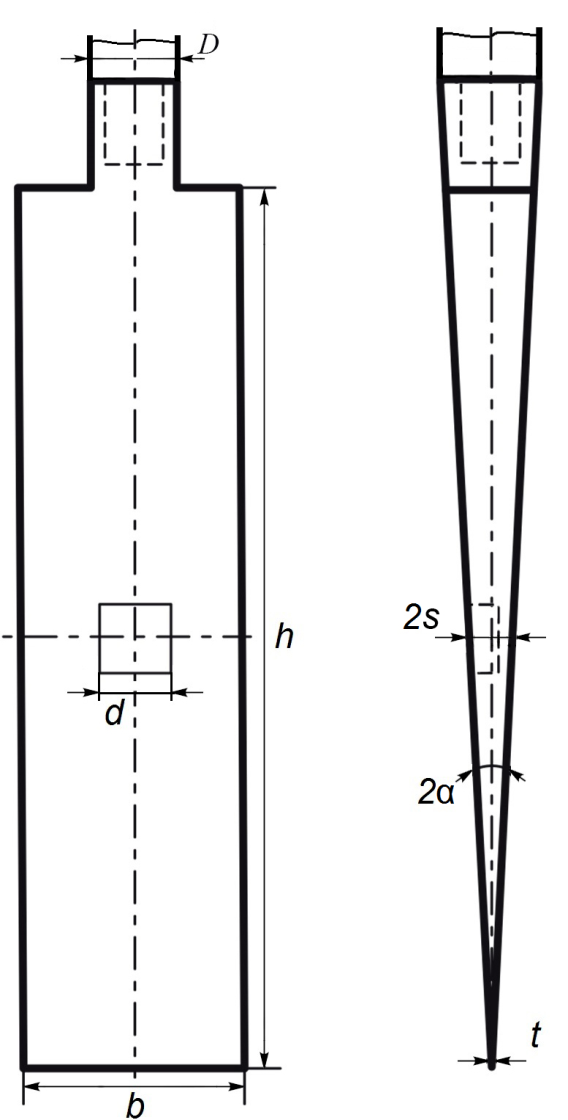 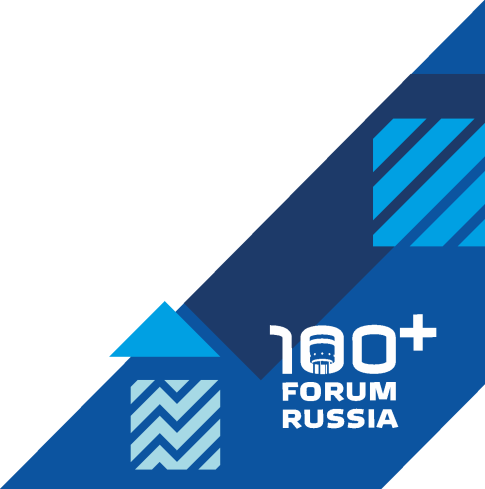 6
Метод испытания грунтов расклинивающим дилатометром
Требования к конструкции расклинивающего дилатометра
Симметричная форма клина; 

Сплошная единая поверхность мембраны встроенного датчика давления 
     с рабочей гранью дилатометра; 

Герметичность;

Коэффициент жесткости датчика давления – не менее 4х107 Н/м;

Погрешность измерения контактного давления – не более 0,003 МПа;

Точность определения модуля деформации – 0,1 МПа.
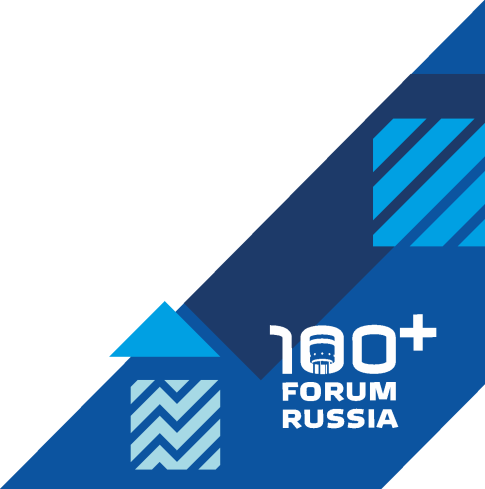 7
Метод испытания грунтов расклинивающим дилатометром
Установка для проведения испытаний
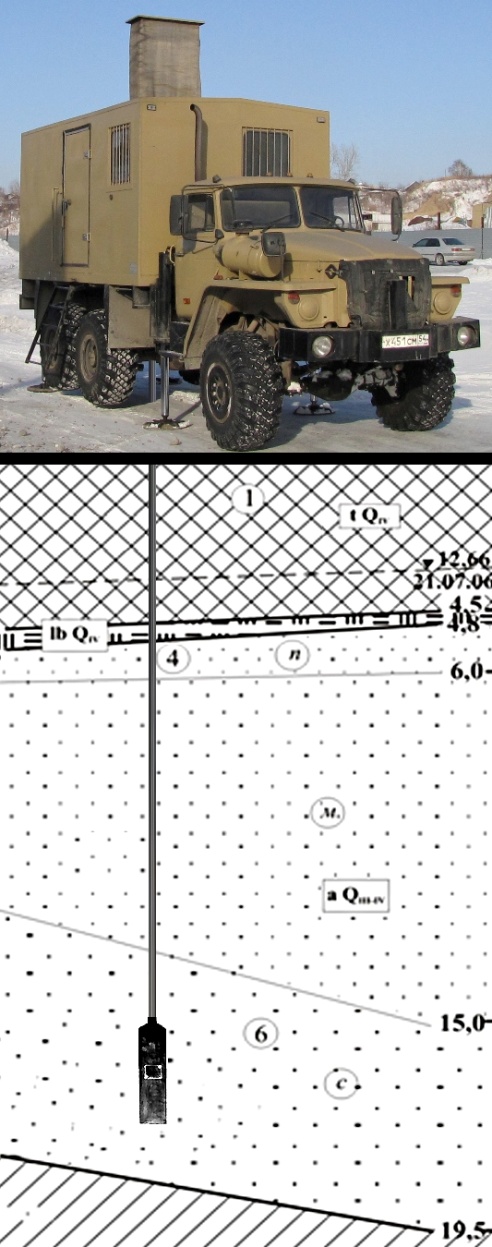 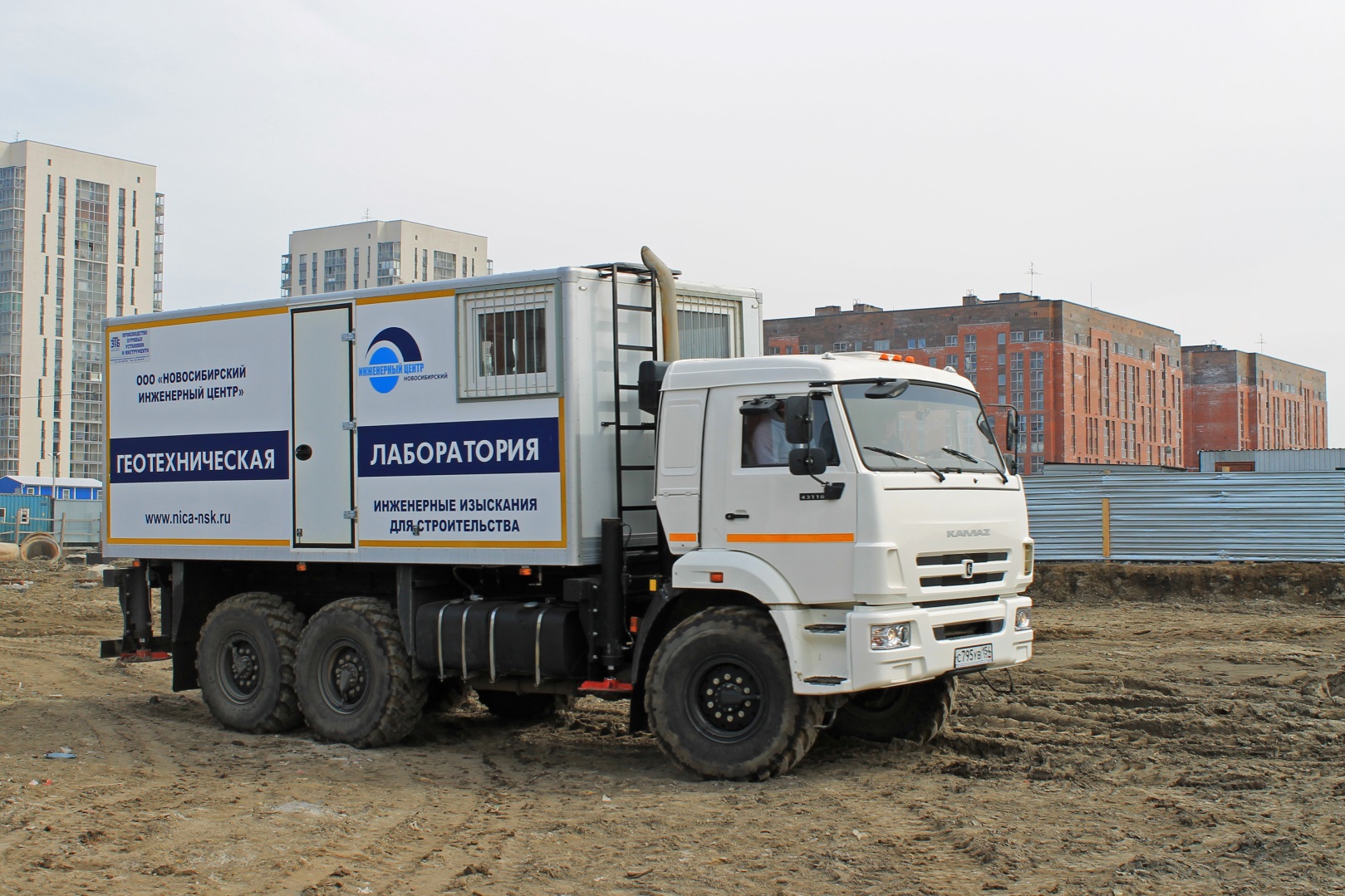 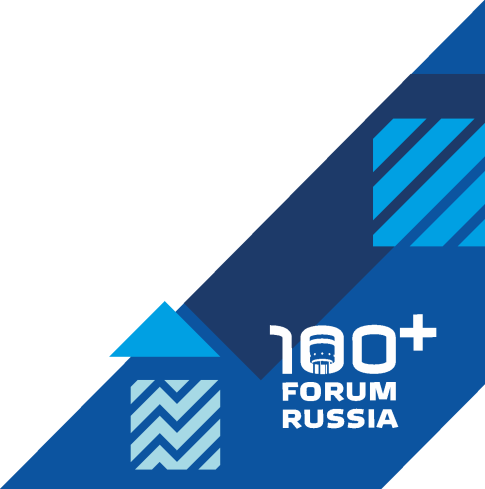 8
Метод испытания грунтов расклинивающим дилатометром
Проведение испытаний
Скорость погружения дилатометра v = (0,5 ± 0,2) м/мин
Регистрация показаний
				- текущие значения qt0 через 0,1 - 0,2 м глубины погружения
				- стабилизированные значения qti через каждый метр погружения
q, МПа
qt0

    
      qt1
qt2           qt3         qti
t, мин
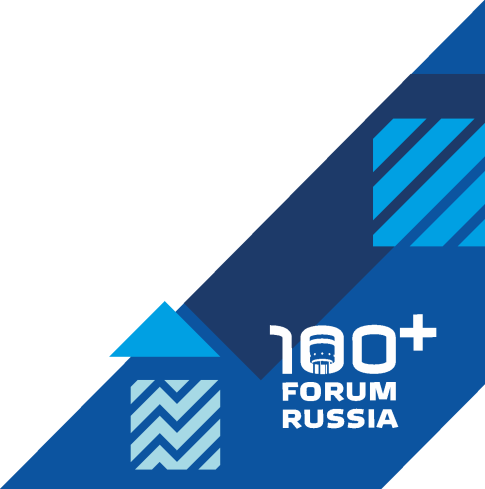 0     1            3              5                7
9
Метод испытания грунтов расклинивающим дилатометром
Обработка результатов
Расчетная формула
E = C q Kѵ
где   C   –  постоянная расклинивающего дилатометра, зависящая от соотношения геометрических размеров, принимаемая равной 35,6;
         q   – контактное давление по рабочей грани расклинивающего дилатометра, МПа;
         Kѵ – коэффициент разновидности грунта, принимаемый равным:  Kѵ = 0,91 - для песков и супесей, Kѵ = 0,88 – для суглинков,  Kѵ = 0,82 – для глин.

Корректирующие коэффициенты
1. Коэффициент стабилизации Кстаб - используется для приведение текущих значений контактного давления к стабилизированным.
Кстаб = qti / qt0.
2. Понижающая поправка ∆ q, учитывающая гидростатическое давление воды на уровне расположения датчика давления.
∆q = 0,001 (Н - hв) pw g,
где    Н – глубина испытания, м;
         hв – глубина залегания уровня подземных вод, м;
         pw – плотность подземной воды, равная 1, т/м3;
         g – ускорение свободного падения, м/с2;

3. Корректирующий коэффициент Кd, принимаемый по результатам сопоставительных испытаний.
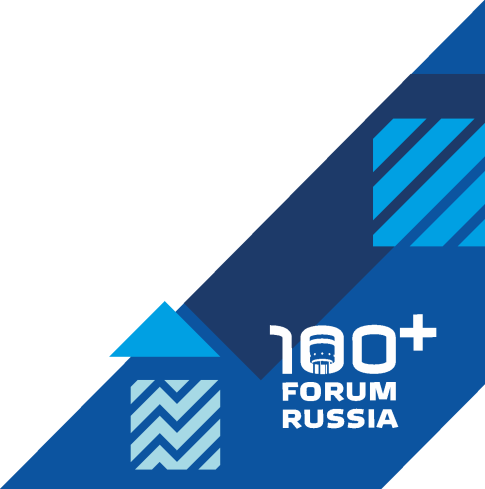 10
Метод испытания грунтов расклинивающим дилатометром
Обработка результатов
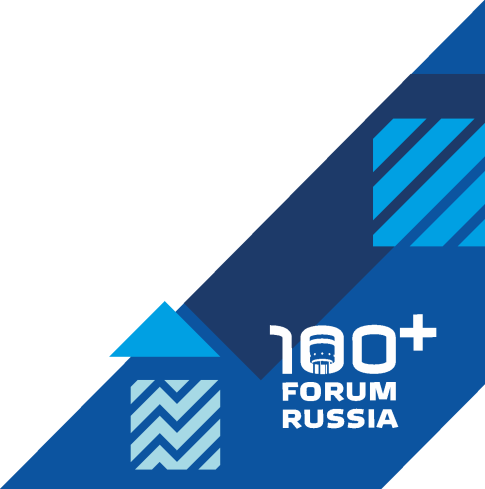 11
Метод испытания грунтов расклинивающим дилатометром
Корректировка модуля деформации по результатам 
сопоставительных испытаний
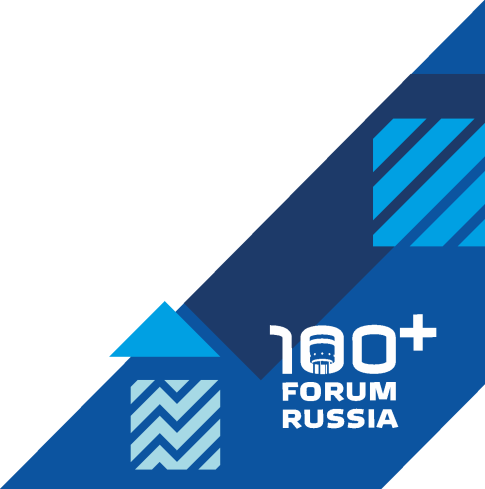 12
Метод испытания грунтов расклинивающим дилатометром
Программное обеспечение
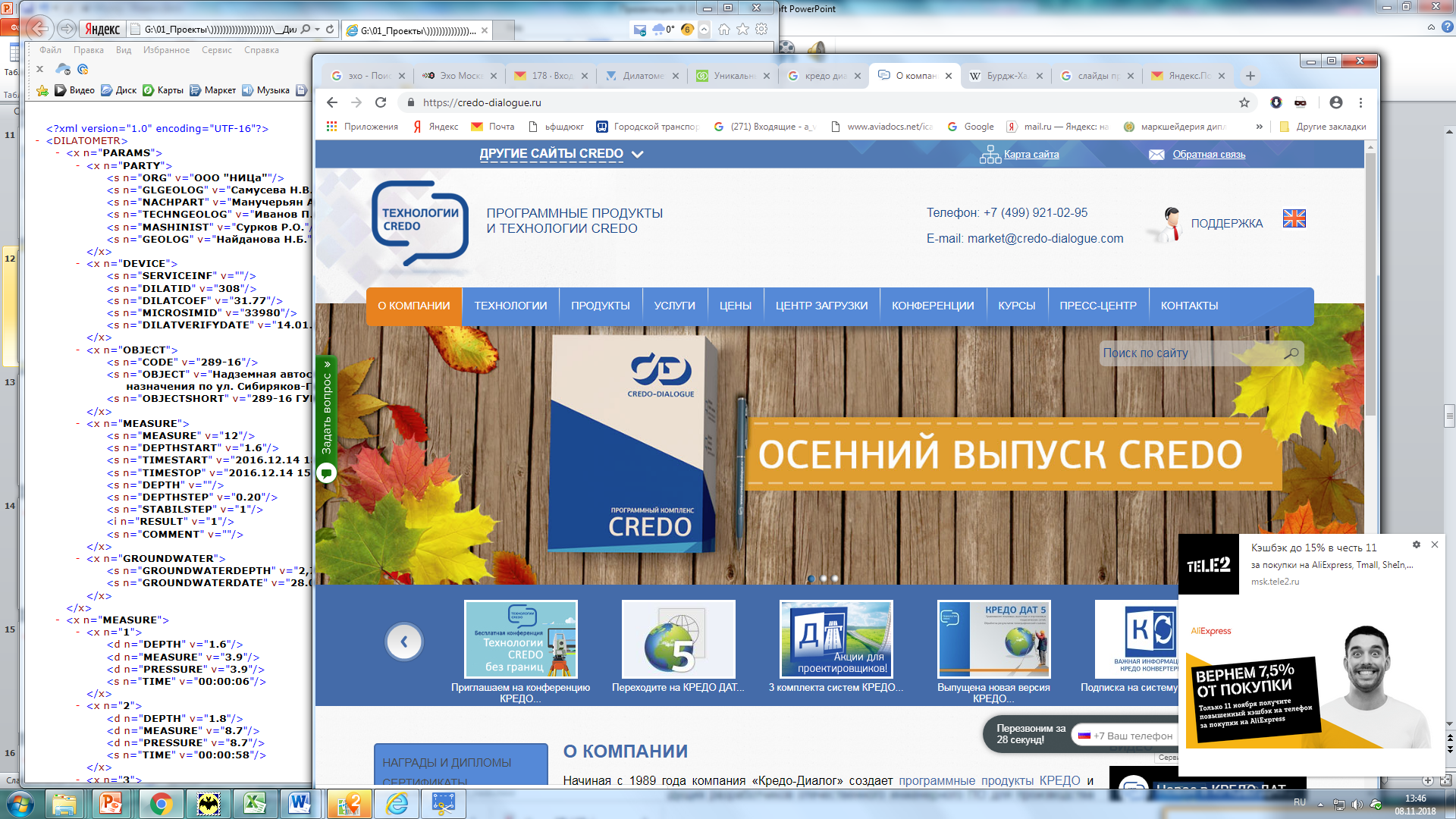 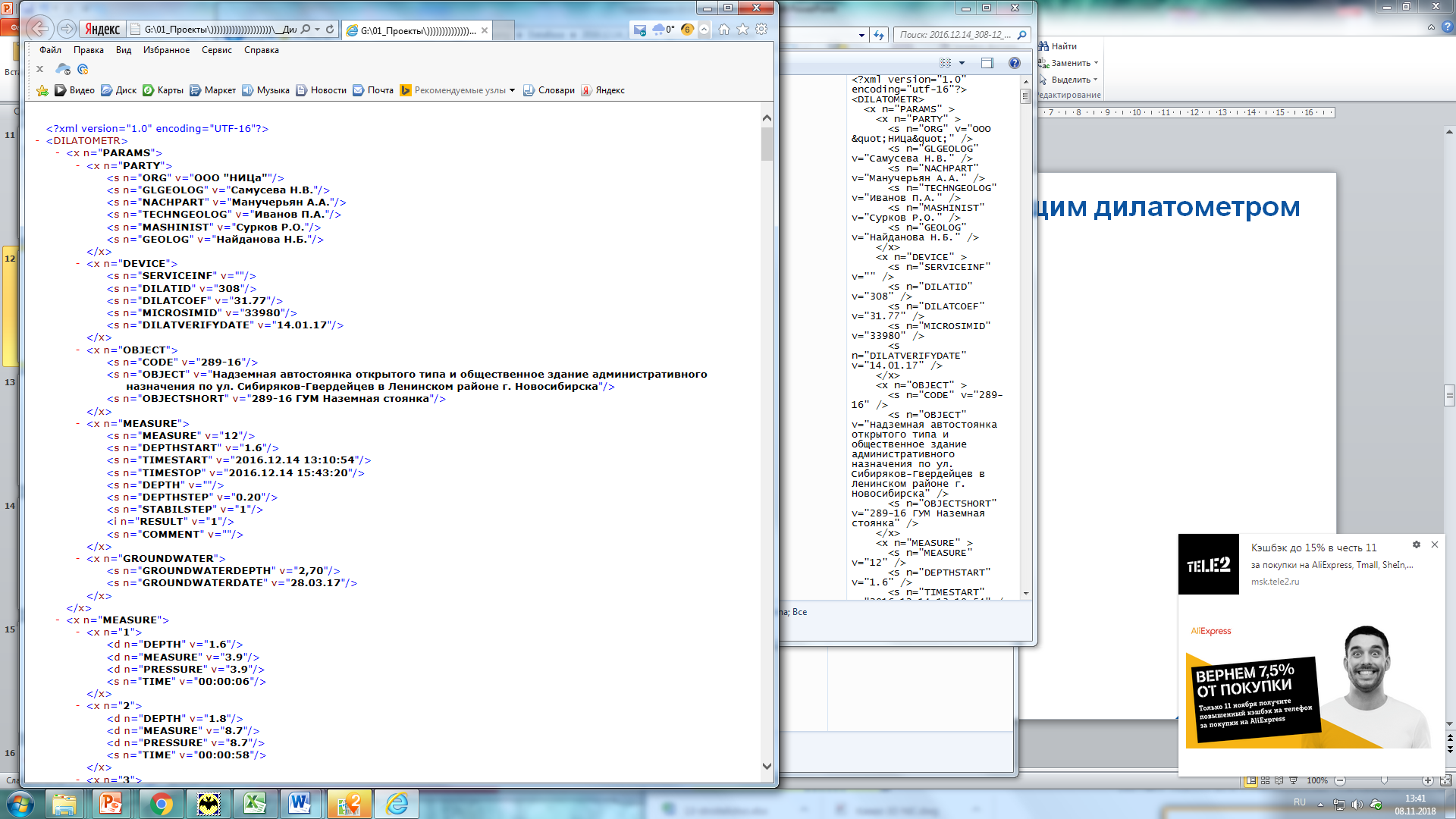 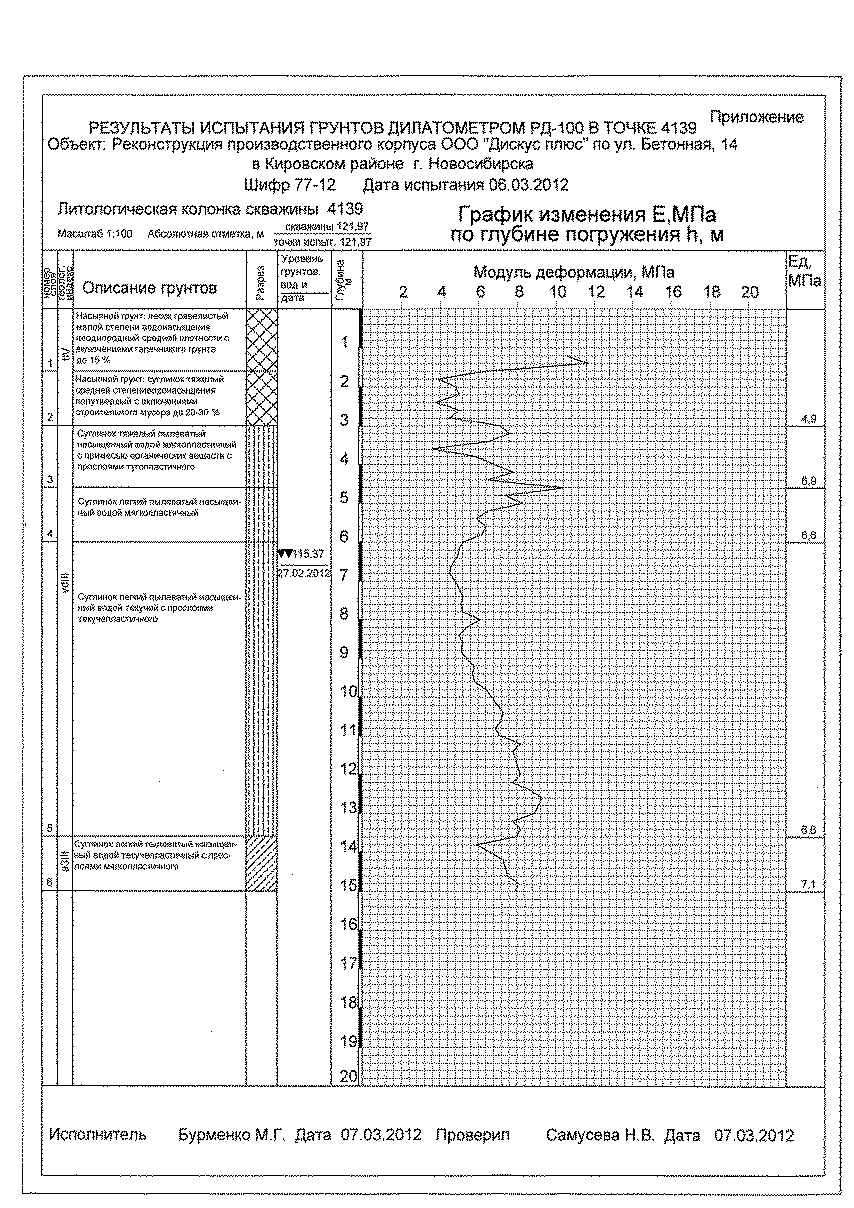 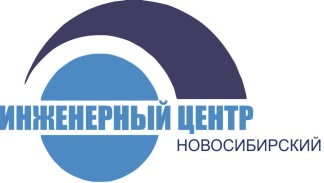 Дилатометр 1.0
на MS Access
Дилатометр 2.0
Delfi
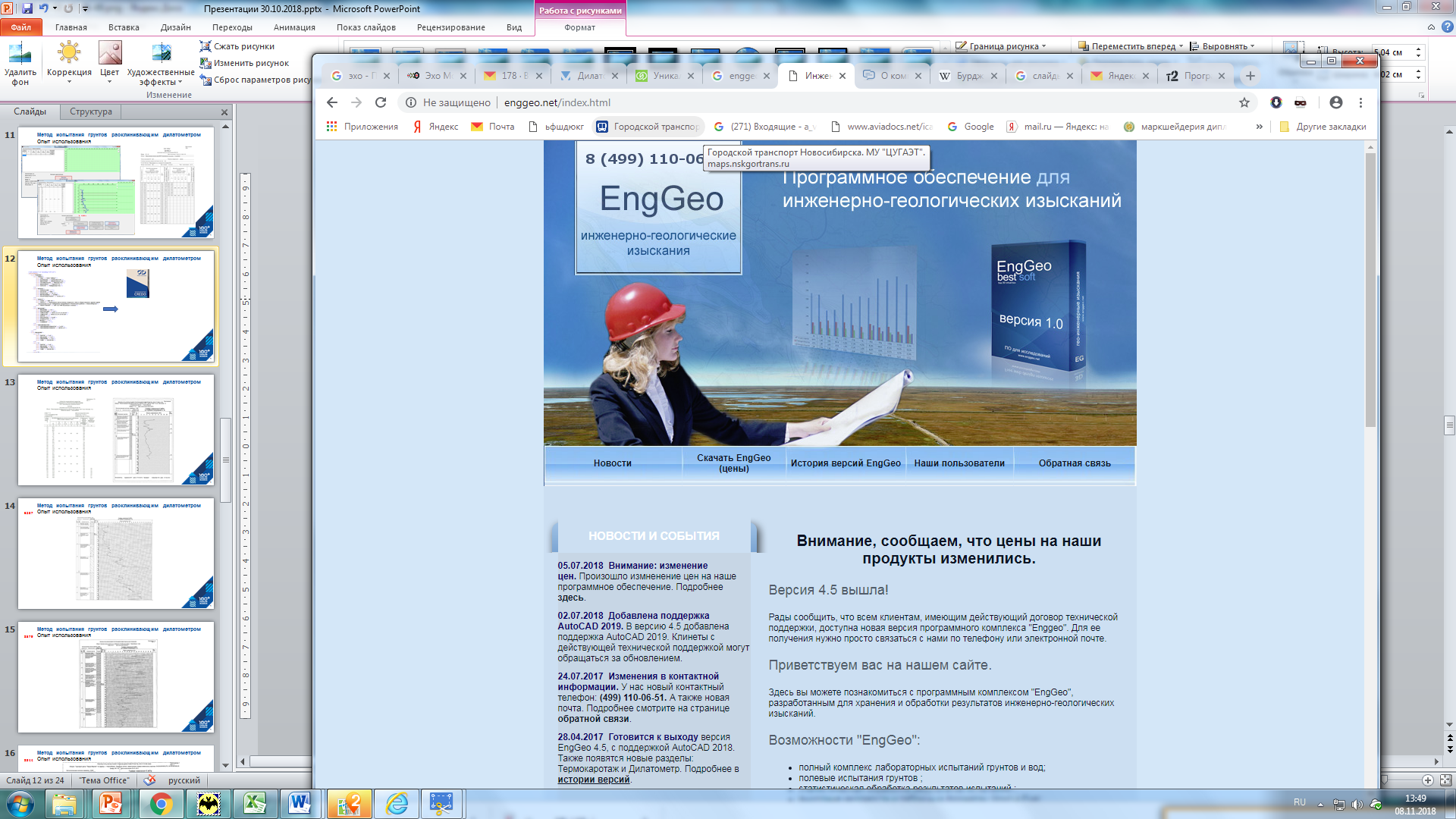 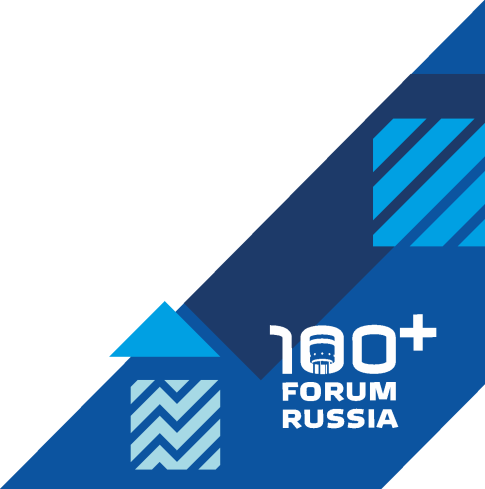 13
Метод испытания грунтов расклинивающим дилатометром
Результаты испытаний
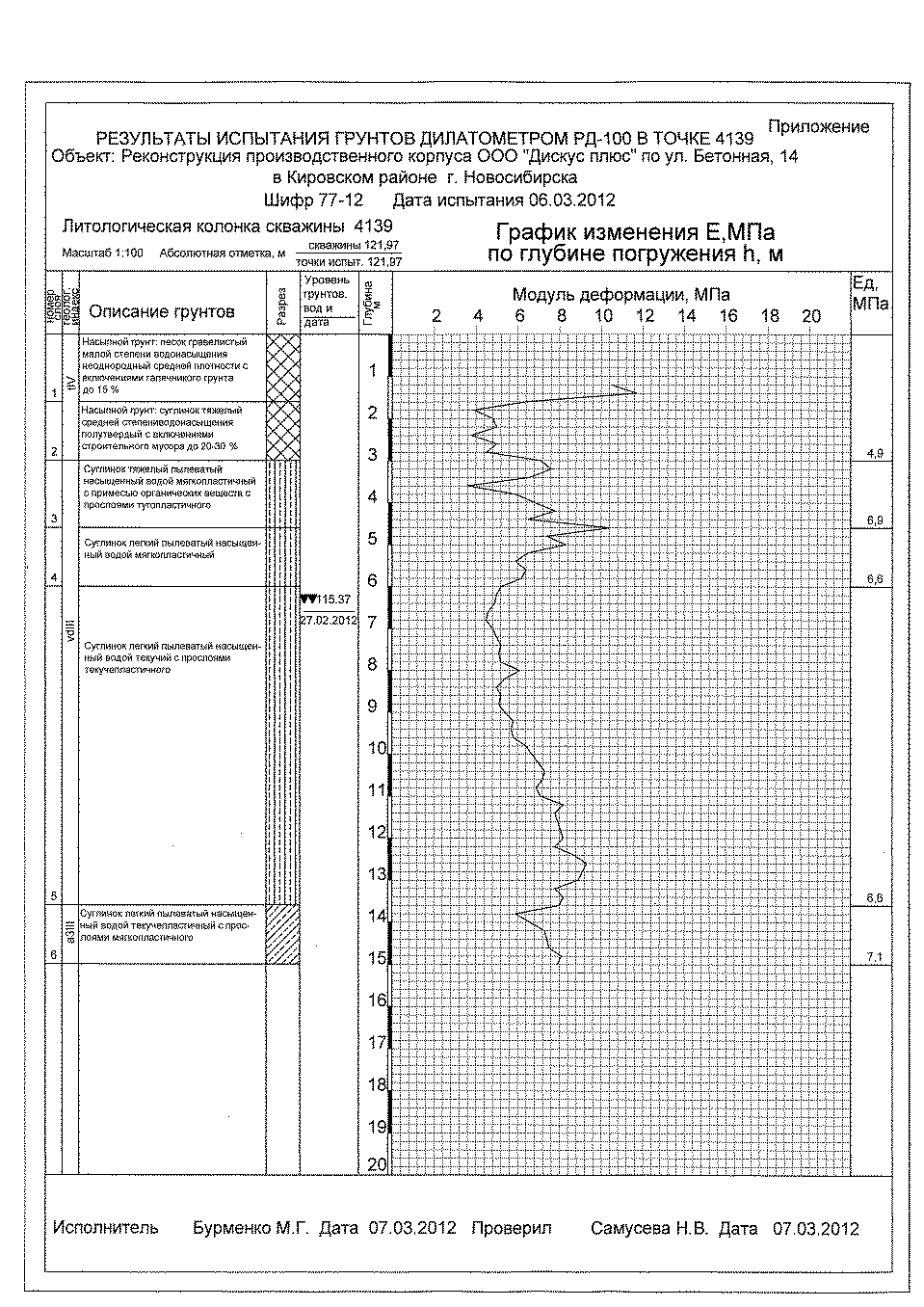 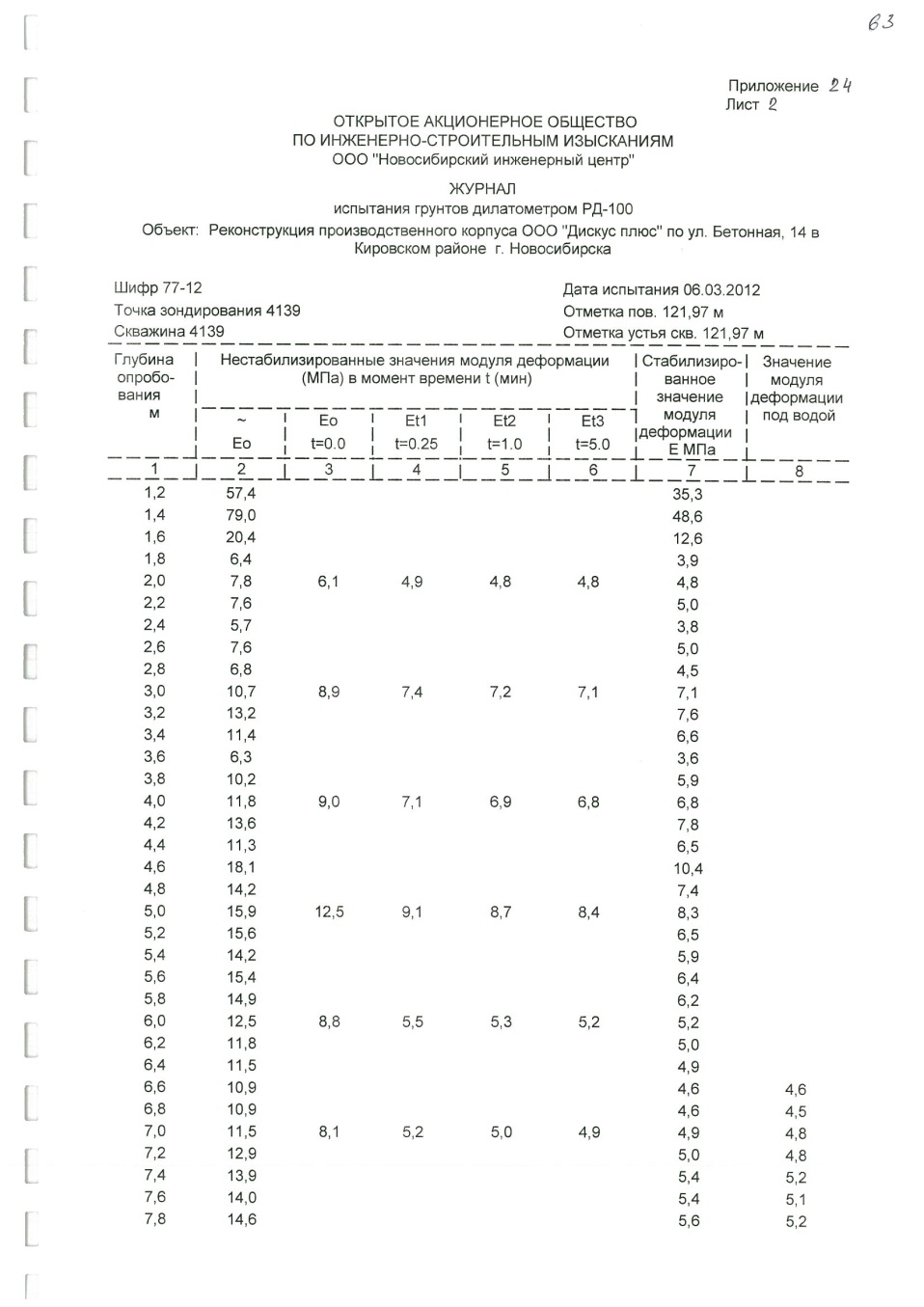 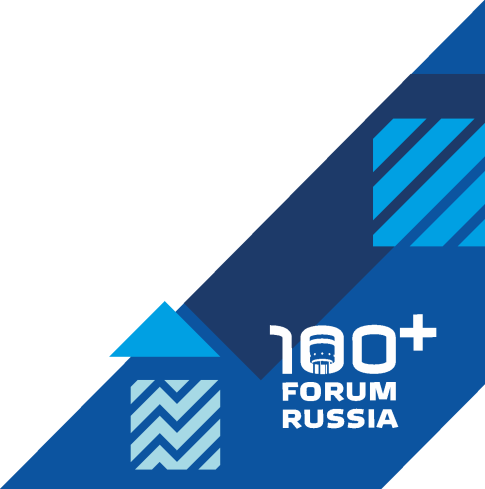 14
Метод испытания грунтов расклинивающим дилатометром
Результаты обработки испытаний
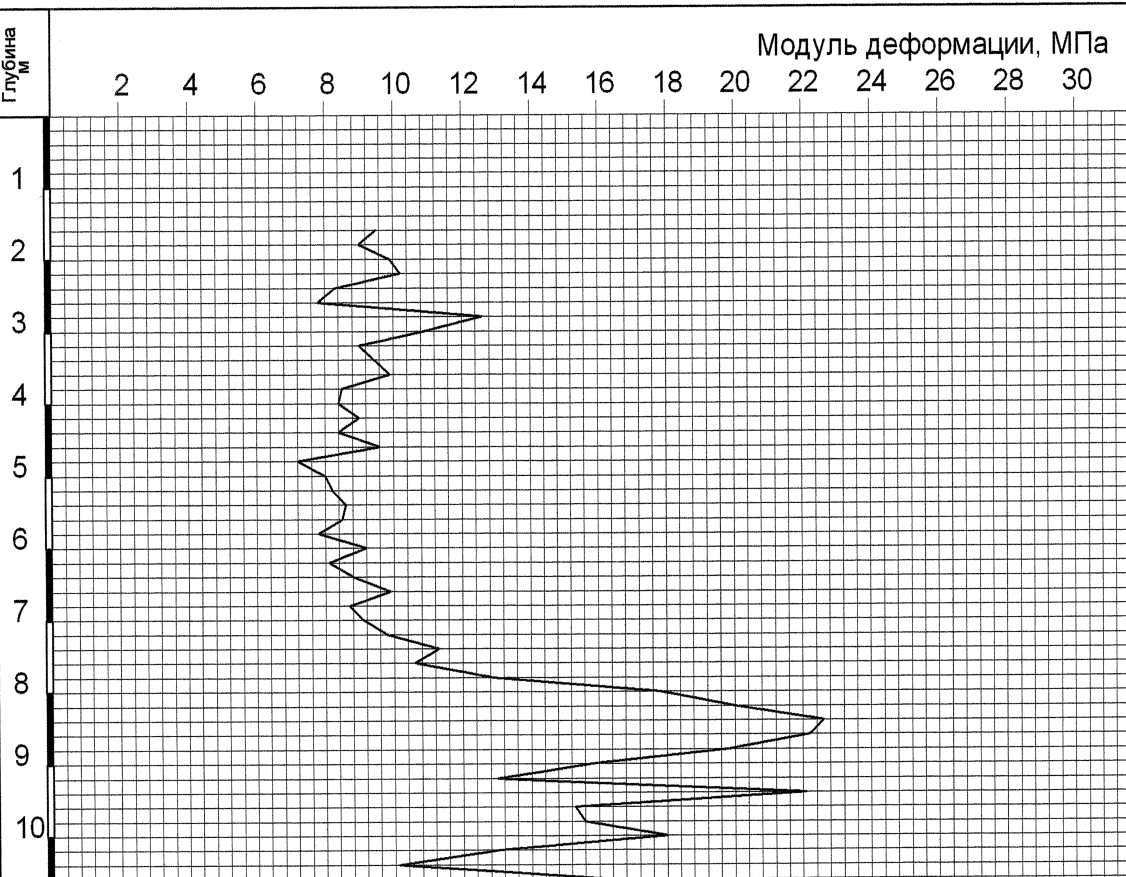 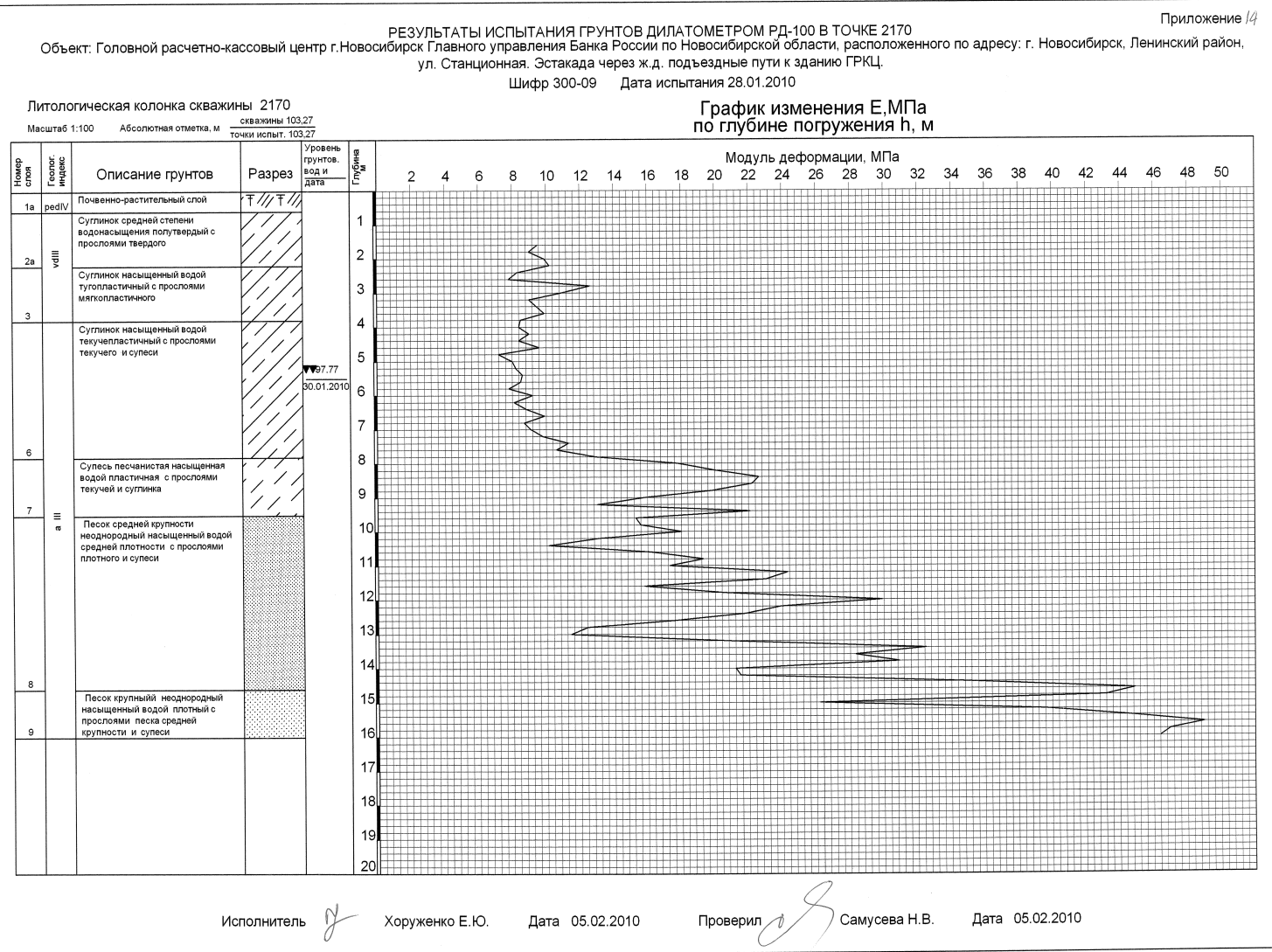 ИГЭ- 6
E = 8,7 МПа

v = 0,08      n = 18 опр.
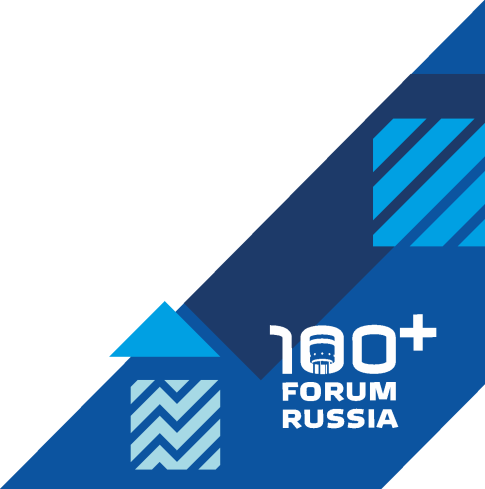 15
Метод испытания грунтов расклинивающим дилатометром
Опыт применения
Результаты сопоставления значений модуля деформации, полученных 
по испытаниям грунтов штампами  и расклинивающим дилатометром в точке № 9700
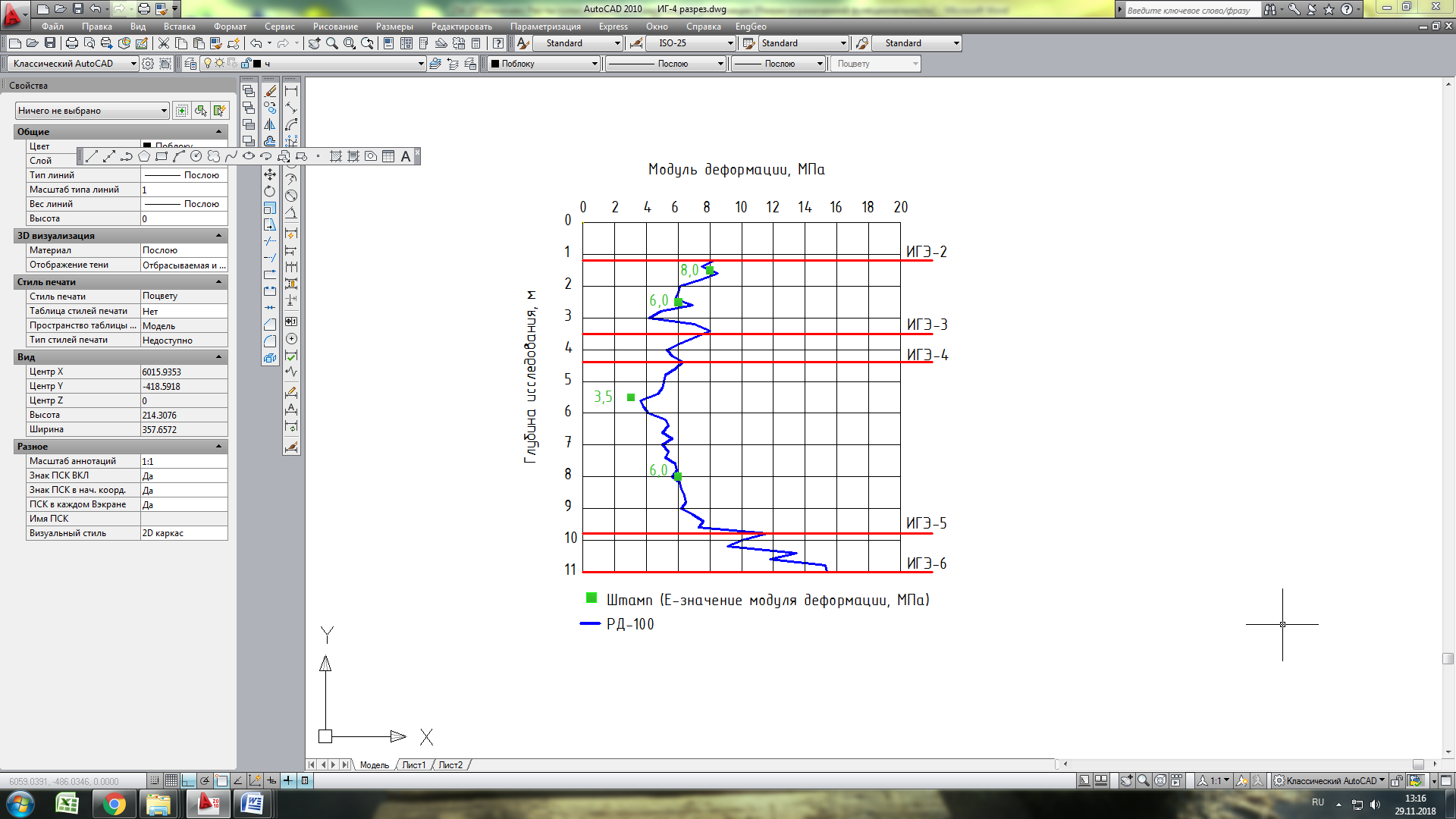 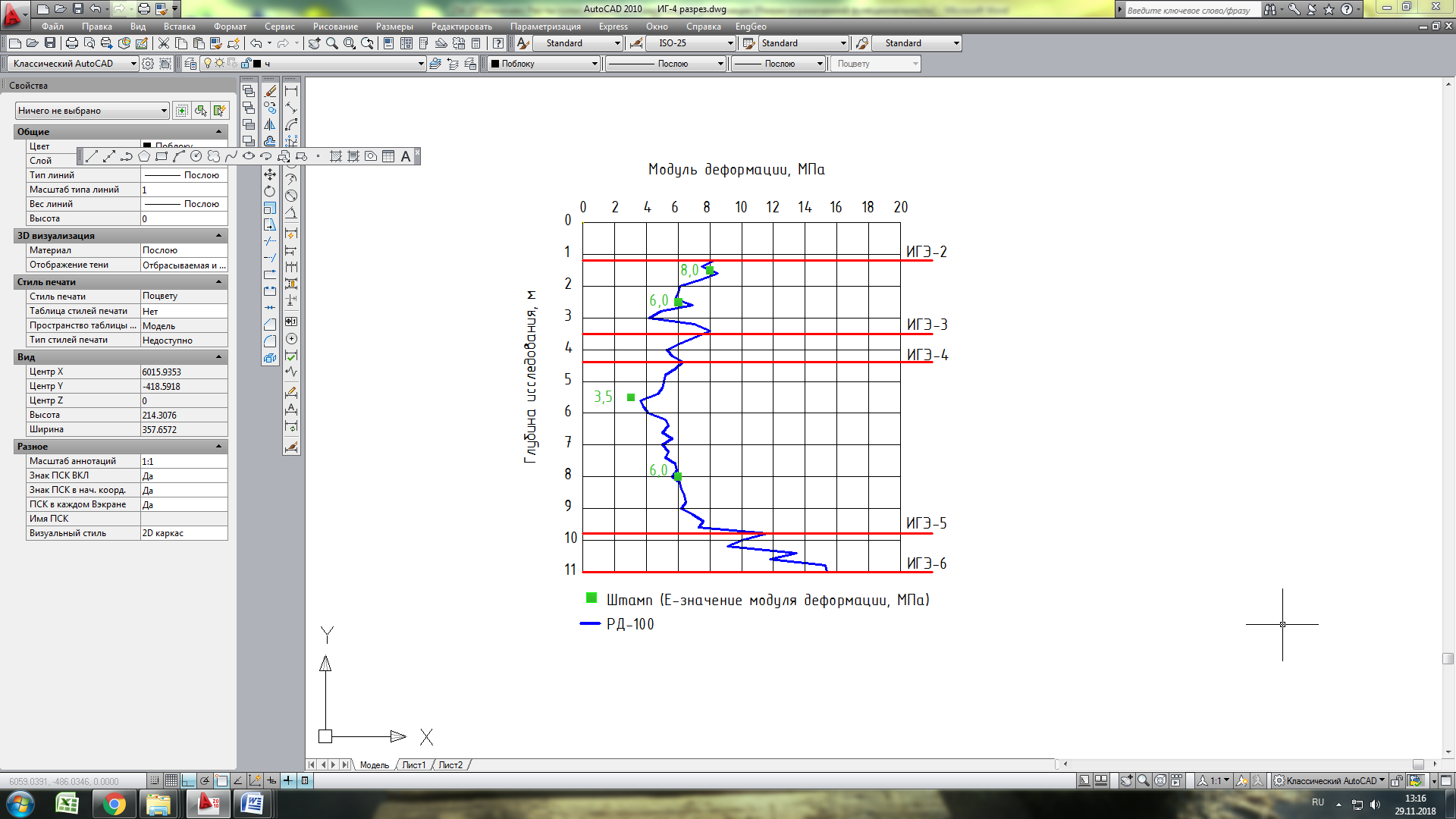 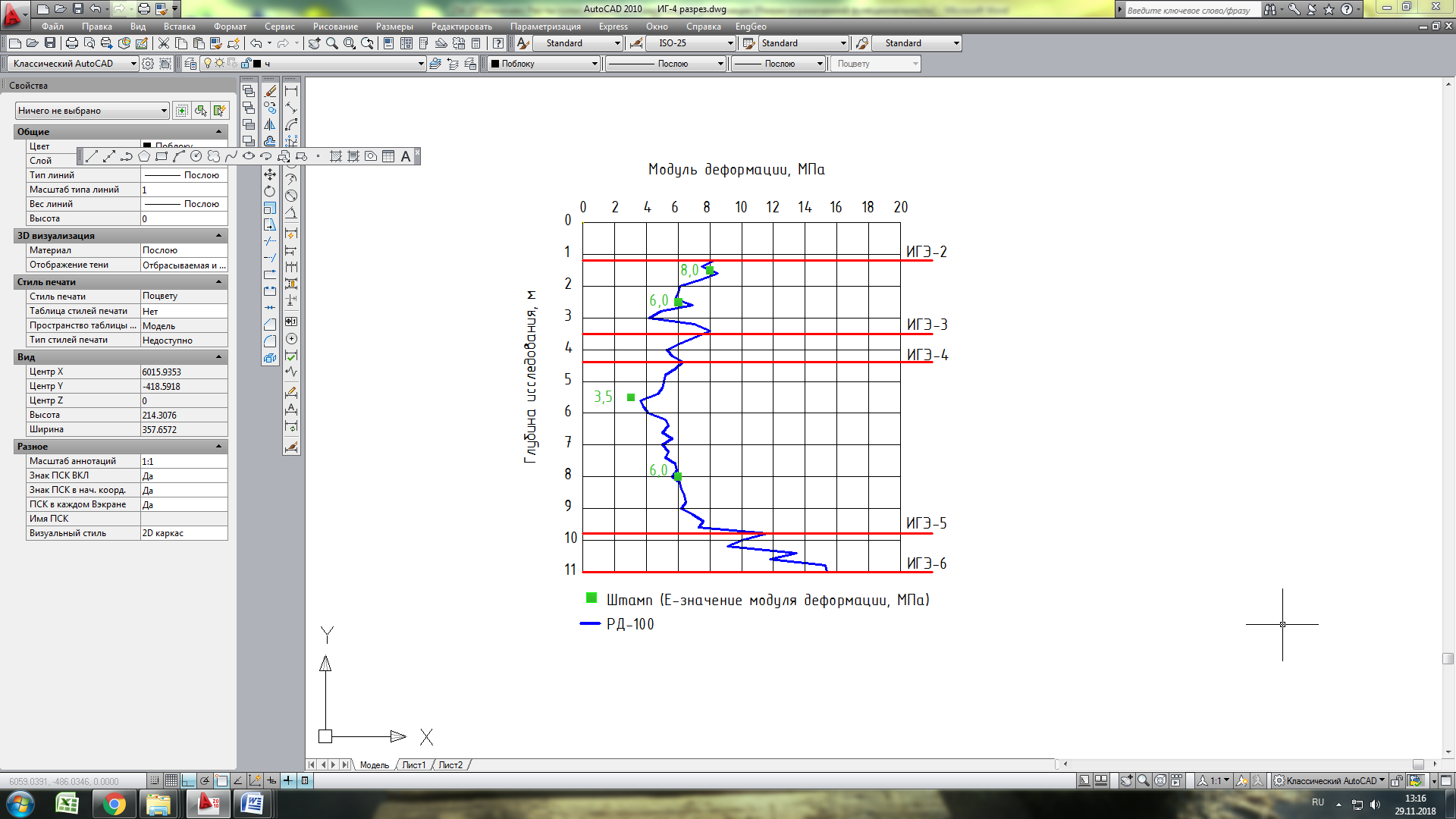 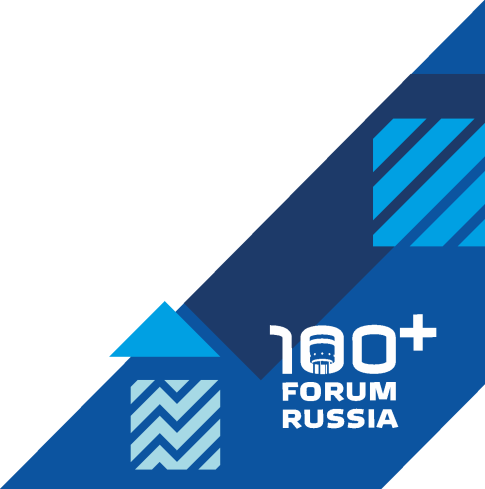 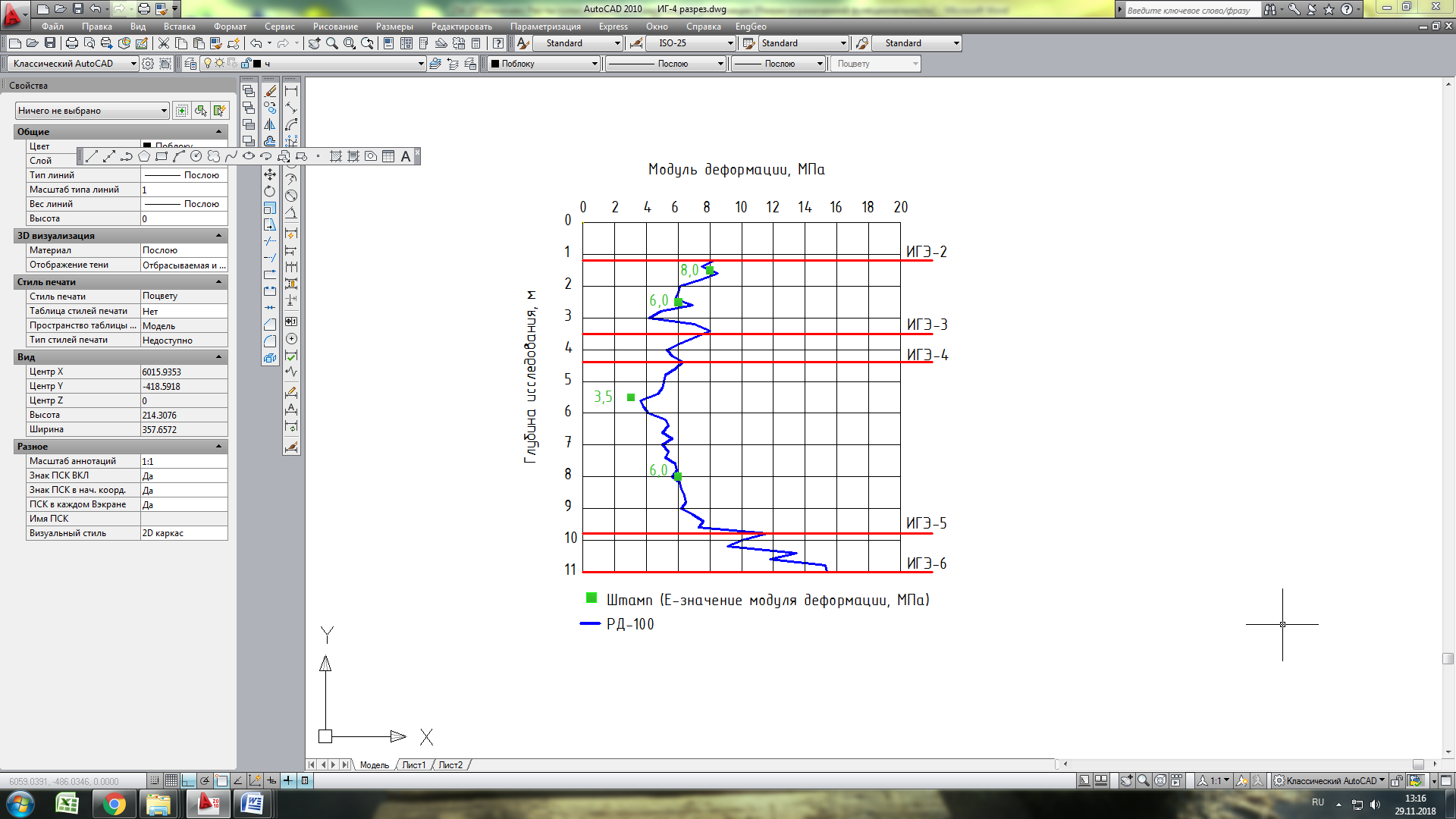 16
Метод испытания грунтов расклинивающим дилатометром
Опыт применения
Коэффициент деформационной анизотропии грунтов 
четвертичного возраста для Новосибирской области
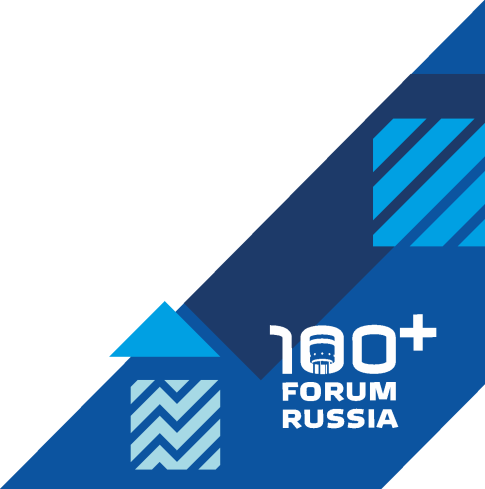 17
Метод испытания грунтов расклинивающим дилатометром
Опыт применения  -   испытание с проколом
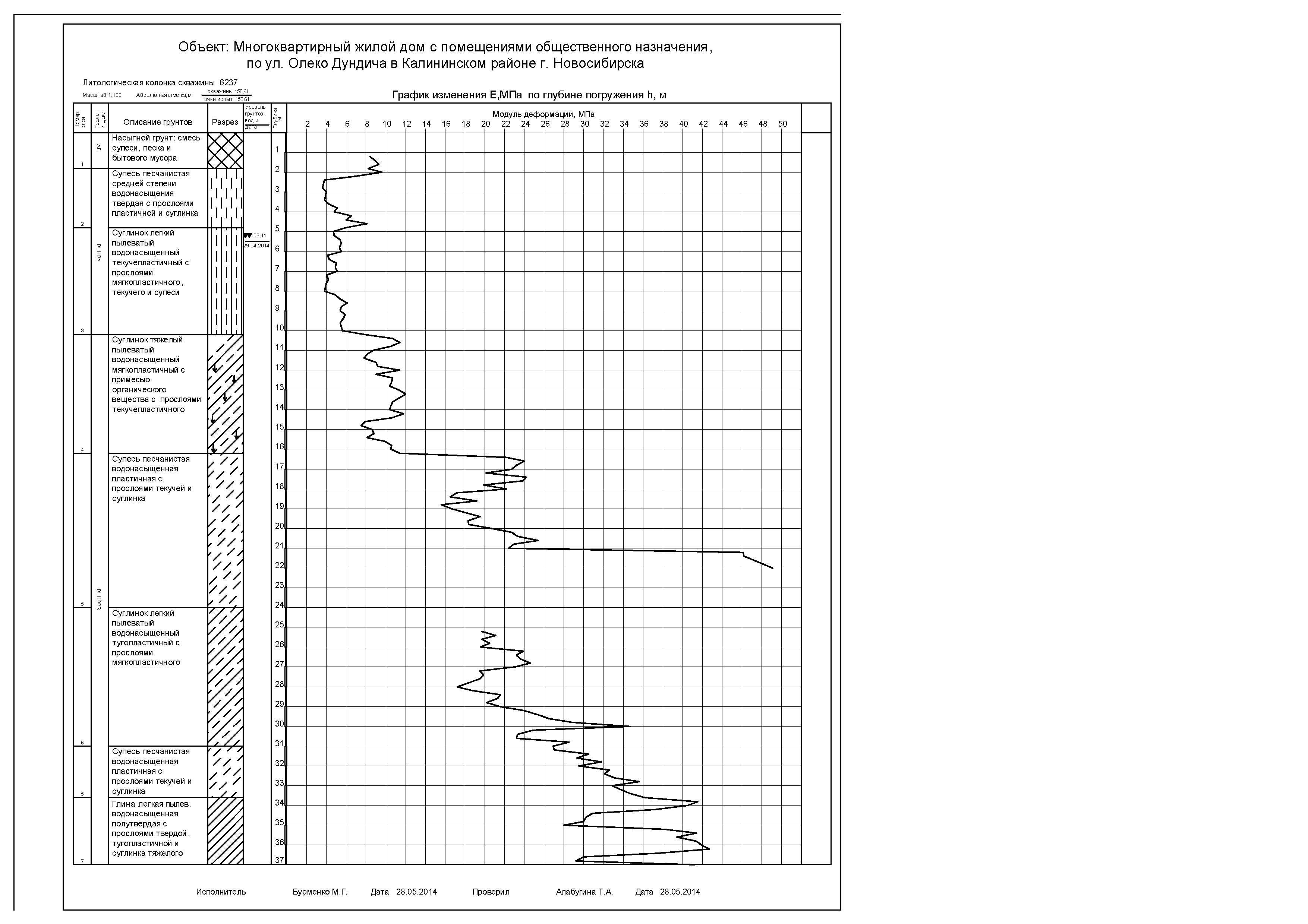 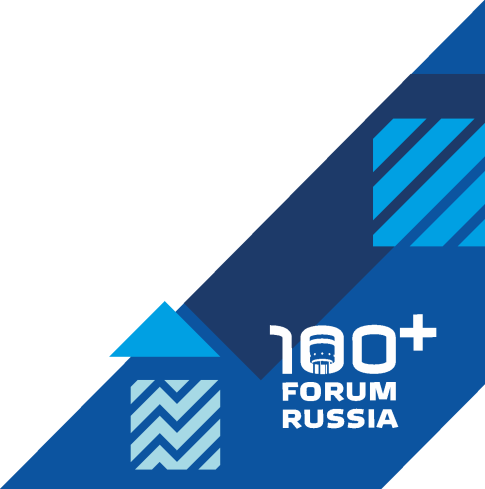 18
Метод испытания грунтов расклинивающим дилатометром
Опыт применения  - техногенные грунты
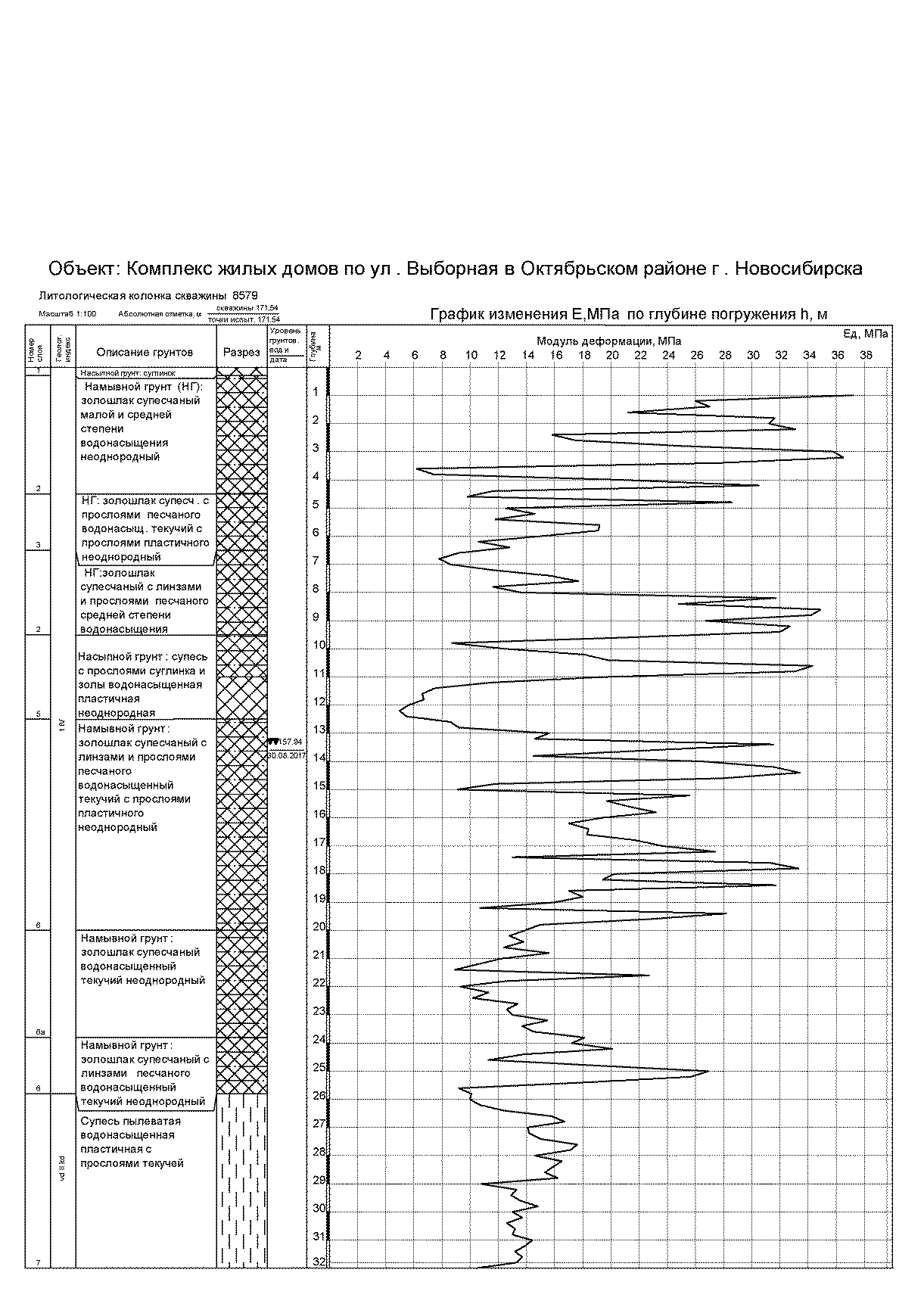 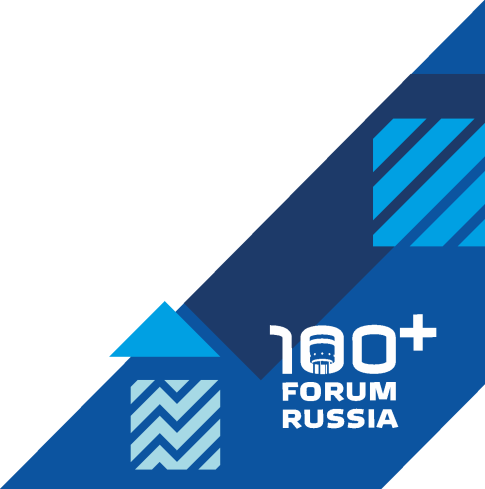 19
Метод испытания грунтов расклинивающим дилатометром
Опыт применения  -   плотные грунты
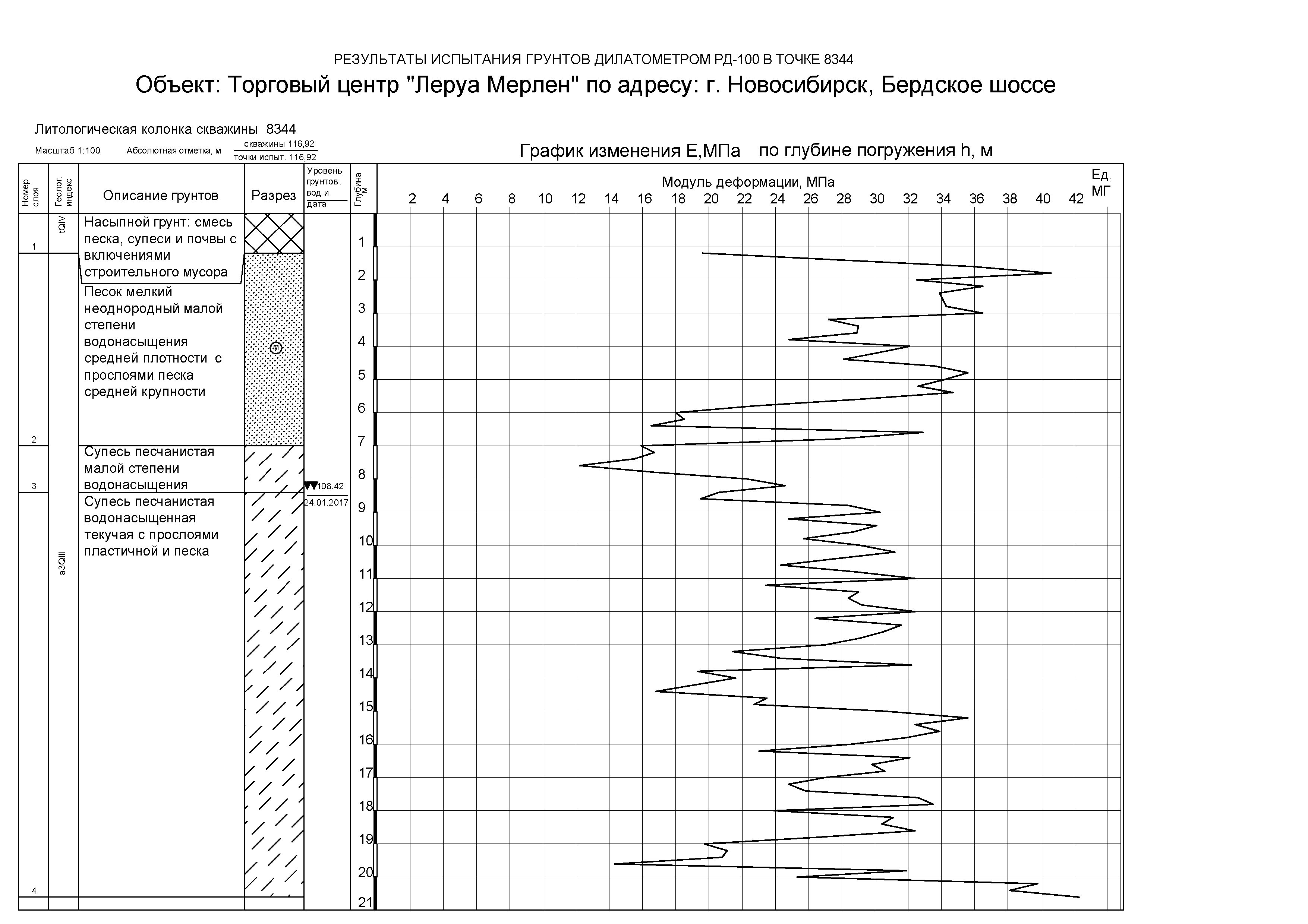 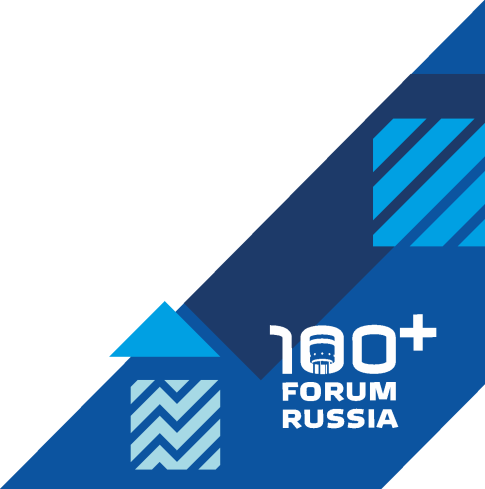 20
Метод испытания грунтов расклинивающим дилатометром
Опыт применения  -   дочетвертичные грунты
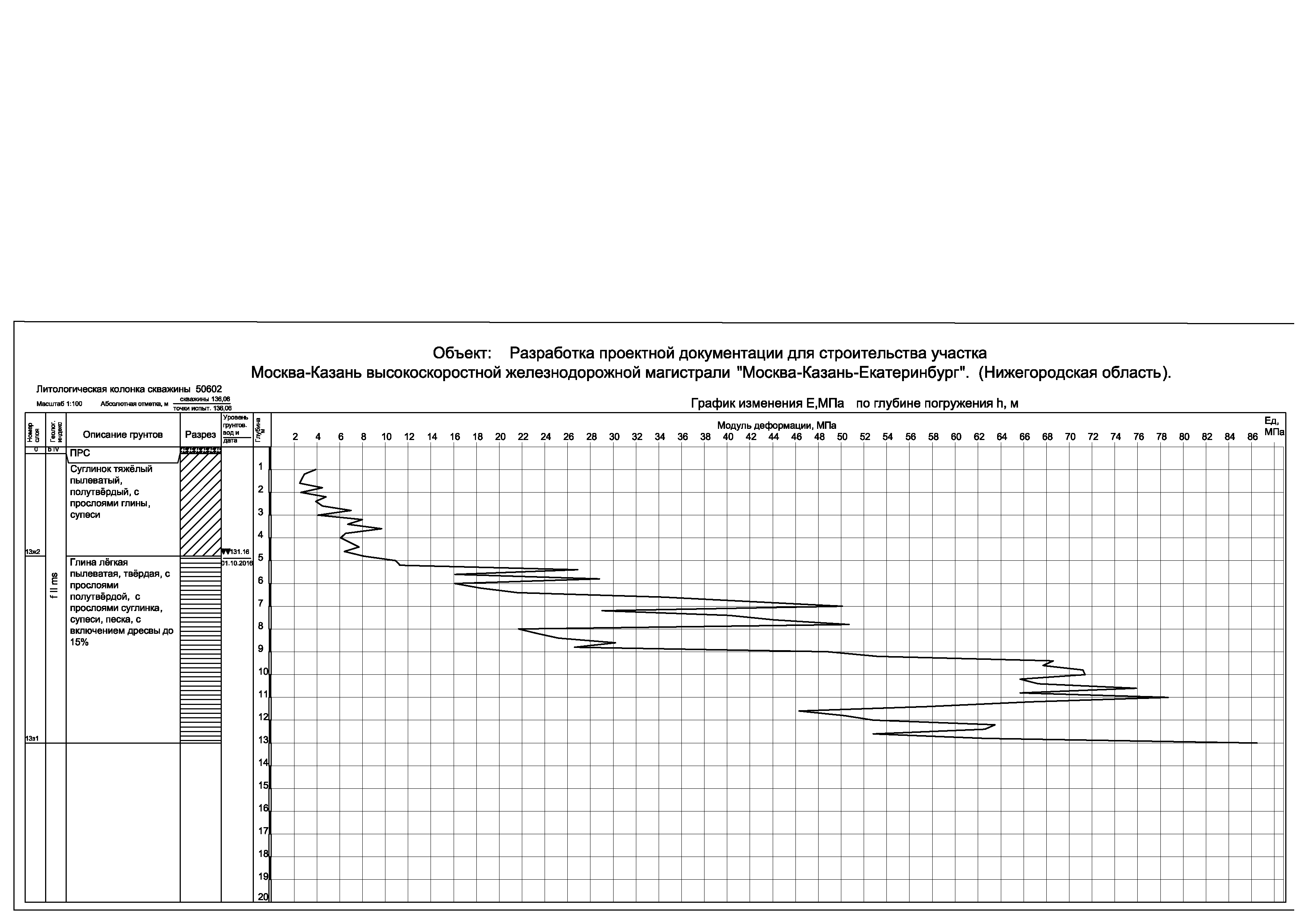 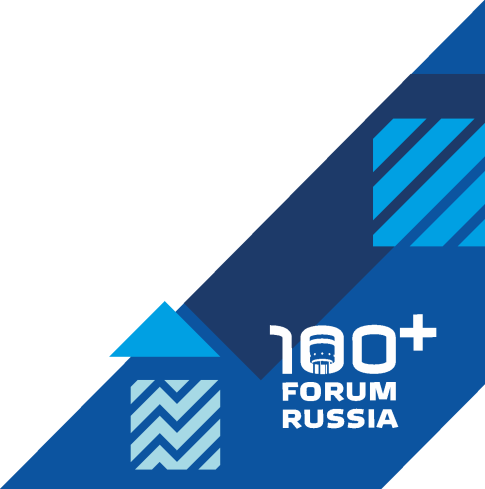 1
Метод испытания грунтов расклинивающим дилатометром
Опыт применения
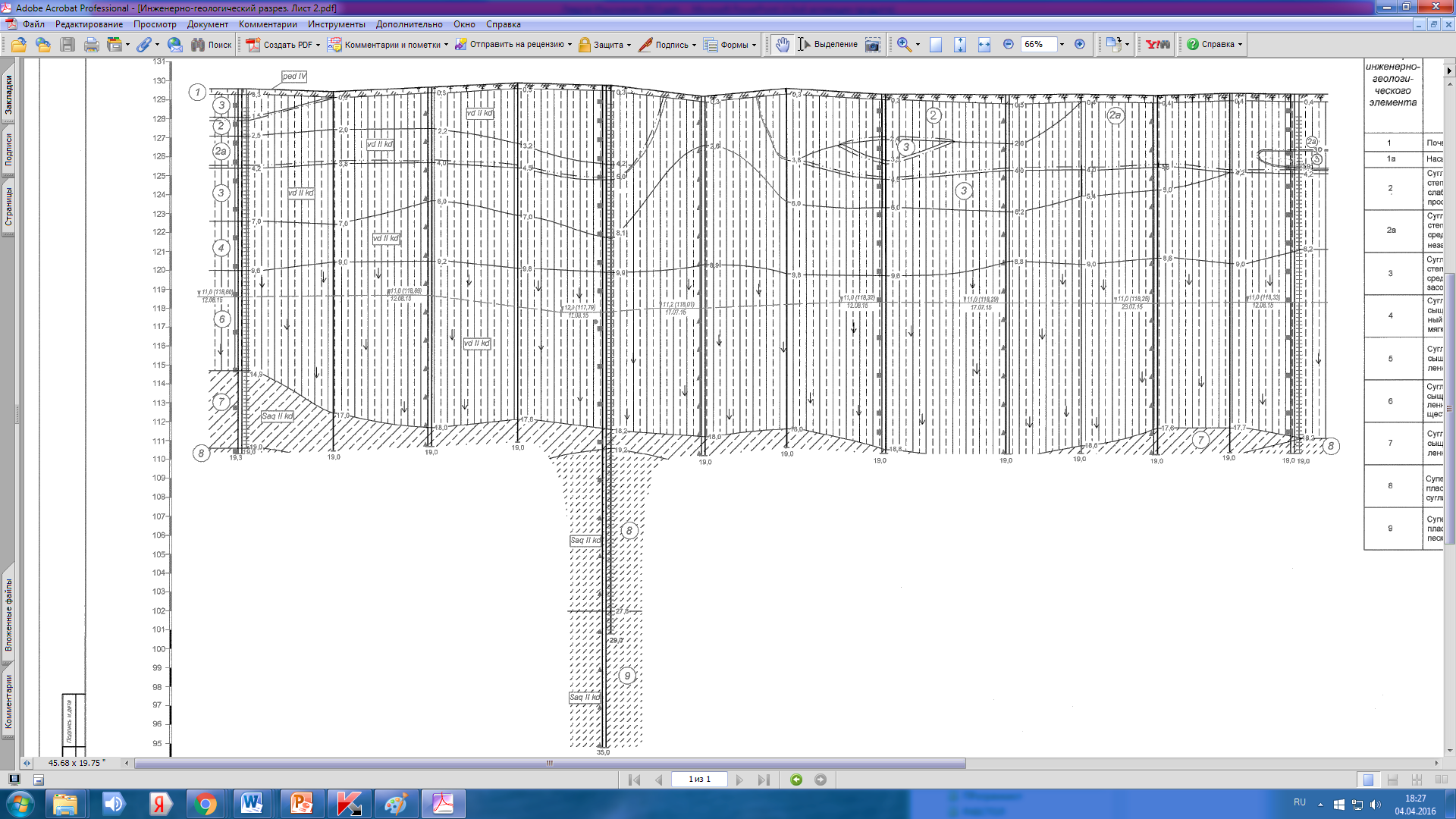 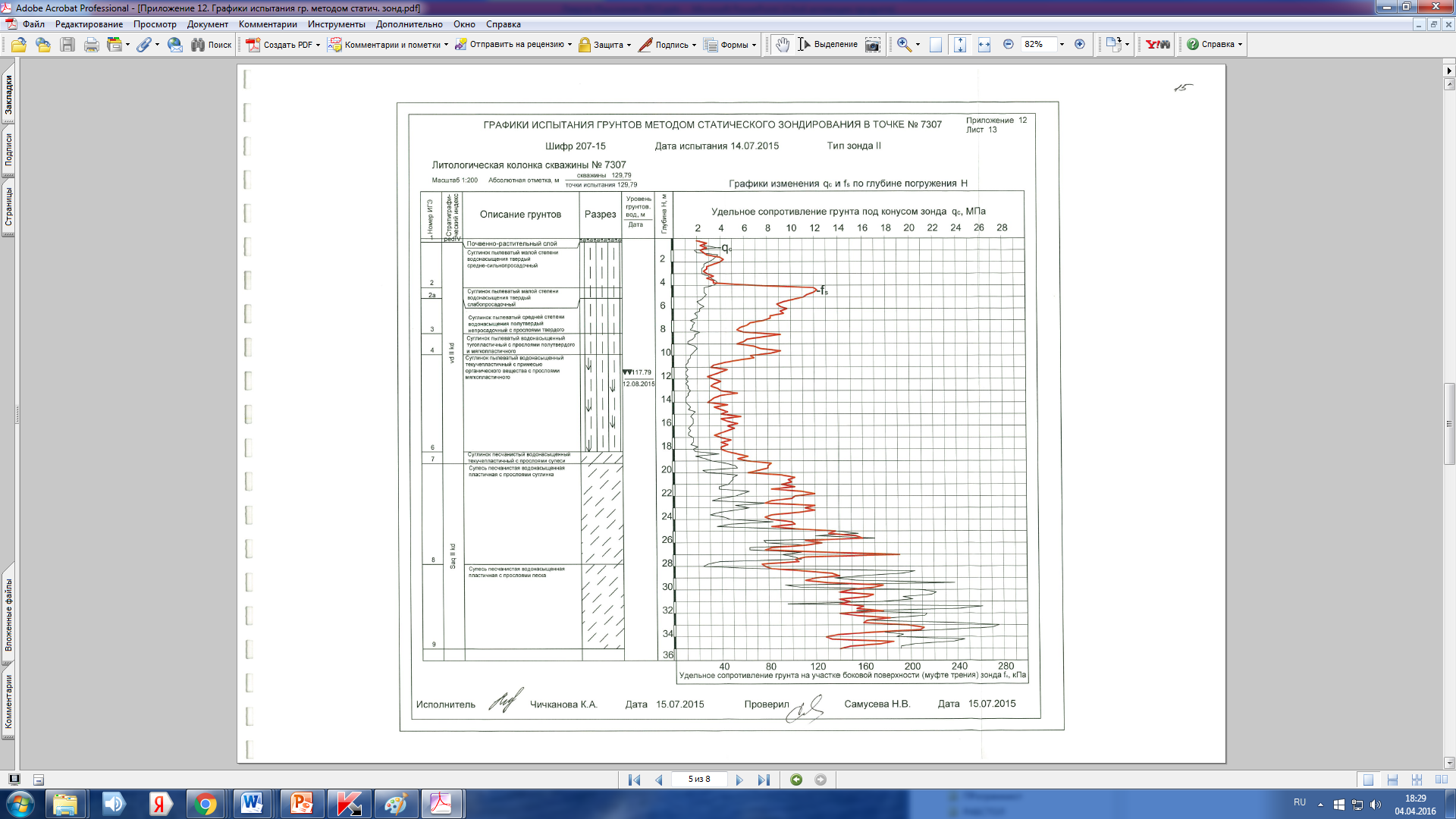 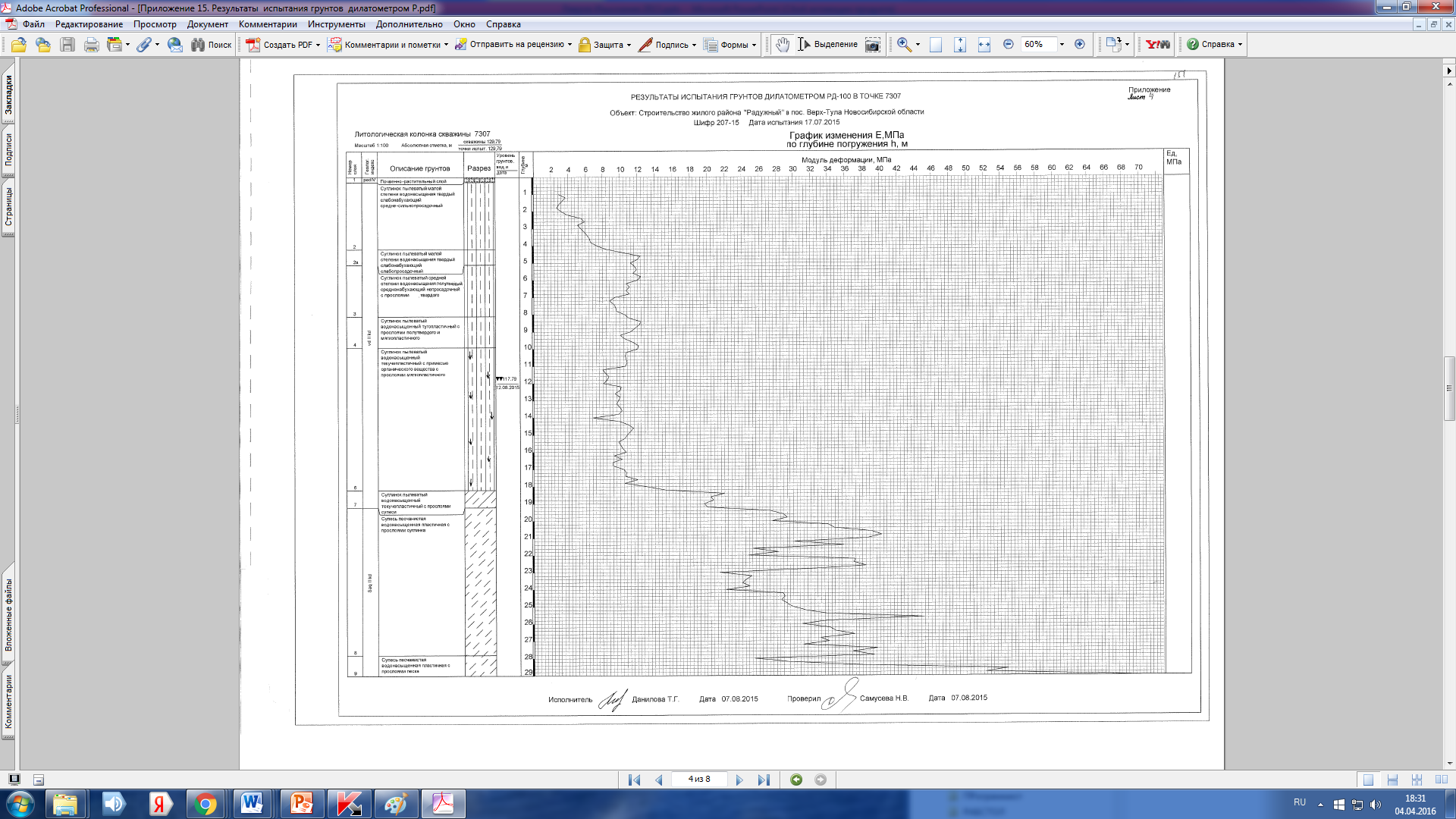 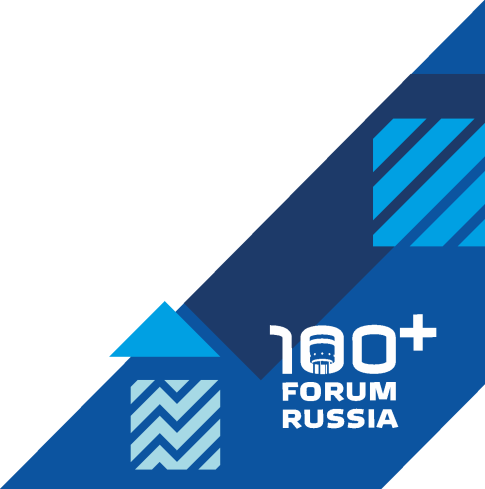 8
Метод испытания грунтов расклинивающим дилатометром
Сопоставление результатов  - НГАСУ
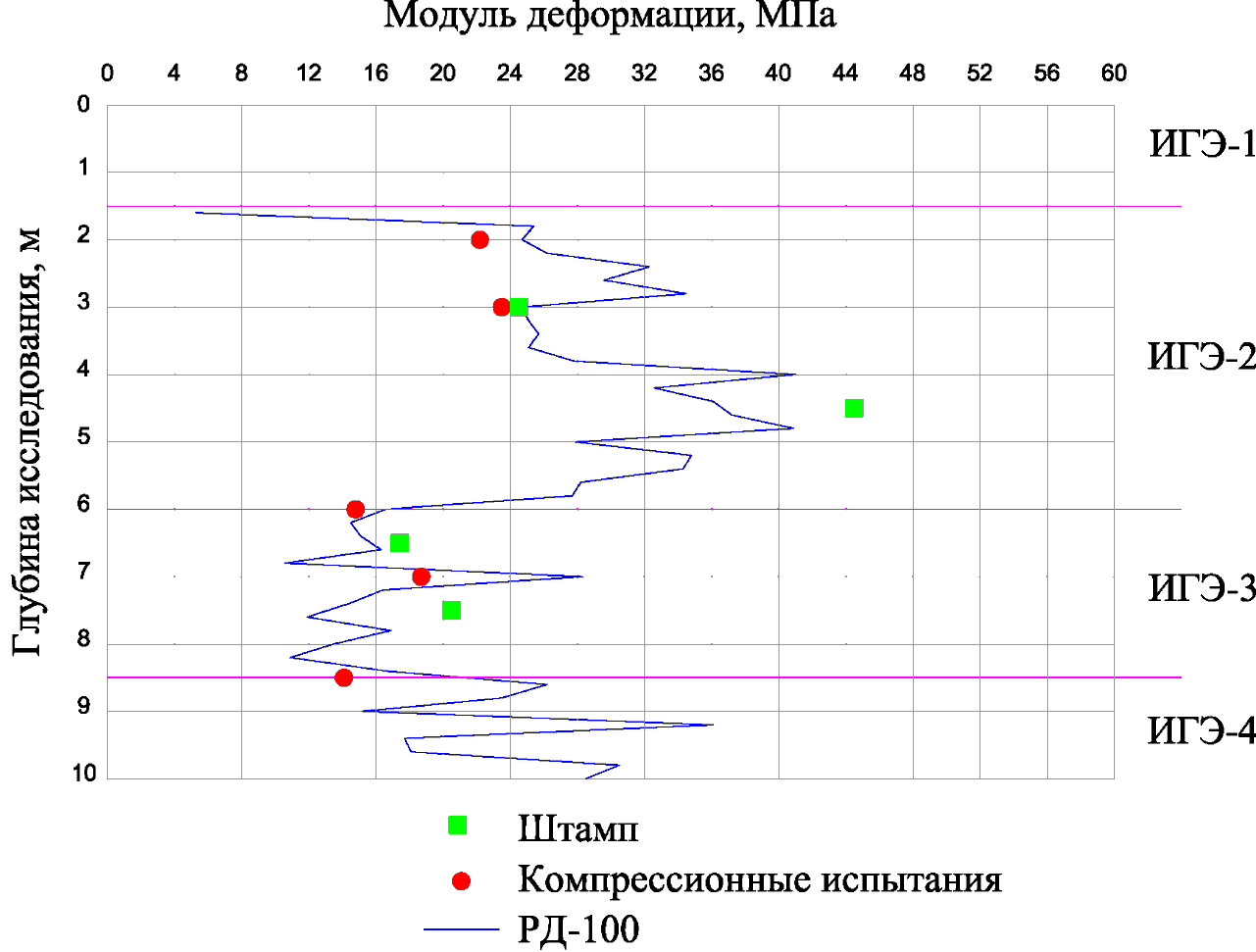 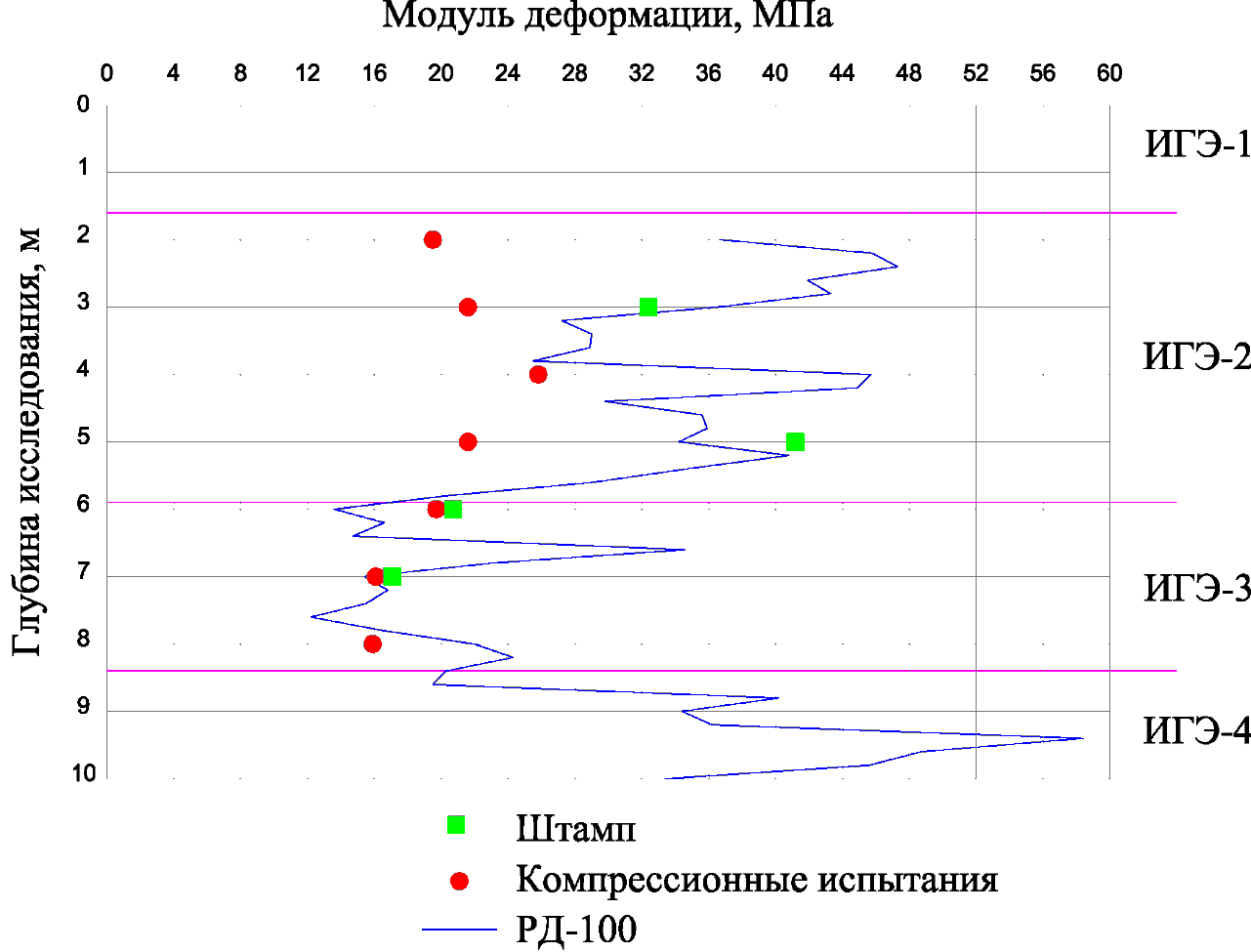 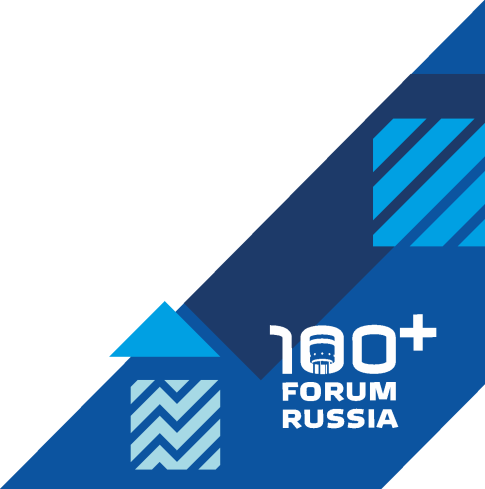 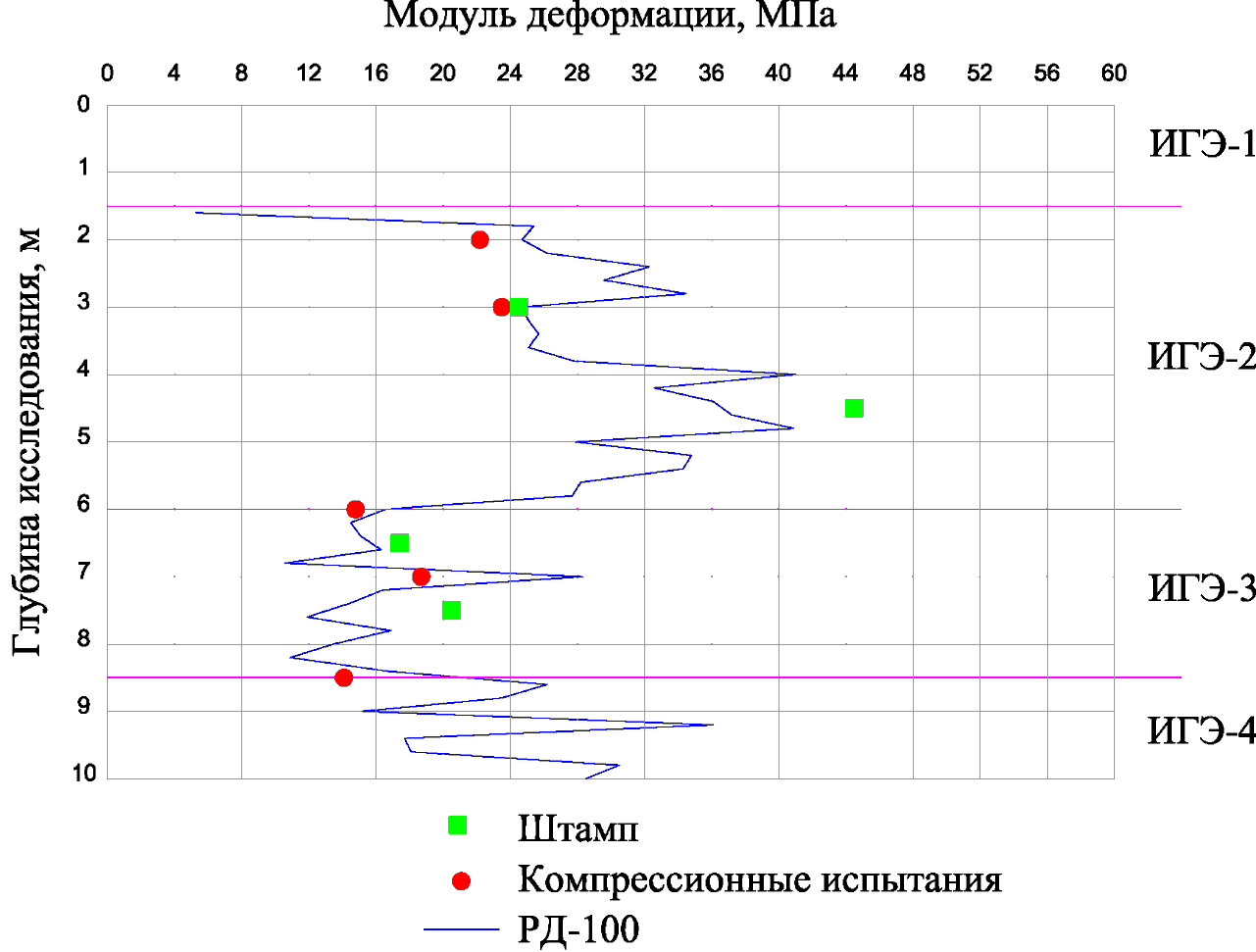 1
Метод испытания грунтов расклинивающим дилатометром
Сопоставление результатов  -  НГАСУ
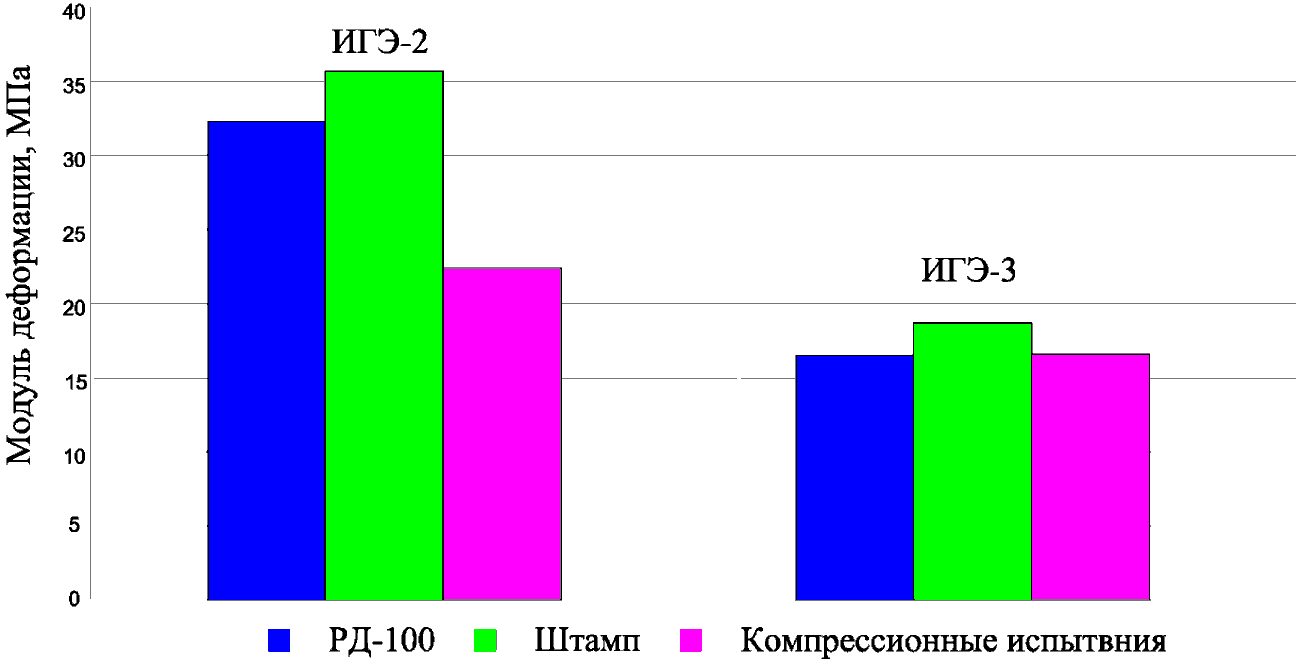 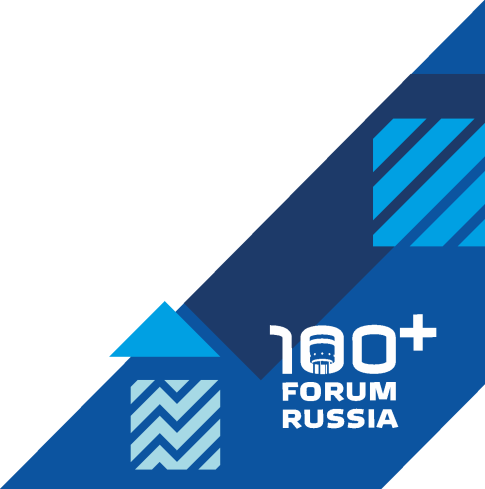 7
Метод испытания грунтов расклинивающим дилатометром
Сопоставление результатов  - СГТ
При сопоставлении использованы  частные значения модуля деформации грунтов  по следующим испытаниям:
- штамп   –   135 опр.;                                               - стат. зондирование   – > 11000 опр.;
- РД-100   –   7296 опр.;                                            - компрессионное сжатие    –  3608 опр.;
- дилатометр Маркетти    –   1730 опр.;              - трехосное сжатие       –   321 опр.
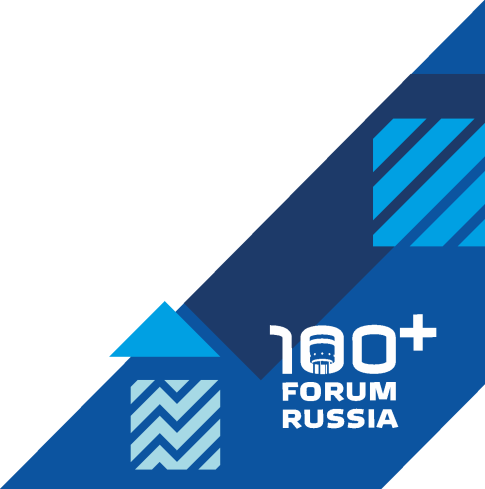 1
Метод испытания грунтов расклинивающим дилатометром
Сопоставление результатов  - СГТ
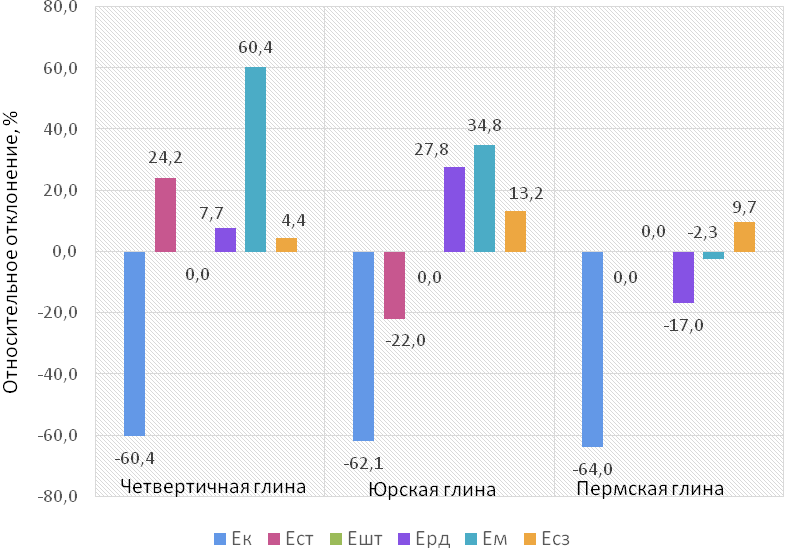 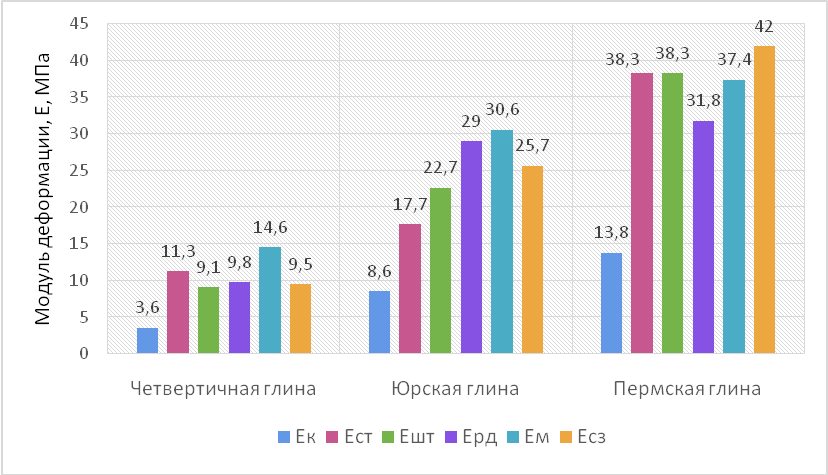 Соотношение значений модуля 
деформации грунтов, 
определенных различными методами исследований
Относительное отклонение значений 
модуля деформации грунтов, 
полученные разными методами исследований
1
Метод испытания грунтов расклинивающим дилатометром
Сопоставление результатов  - СГТ


Лабораторные методы
Трехосное  сжатие
Компрессионное  сжатие
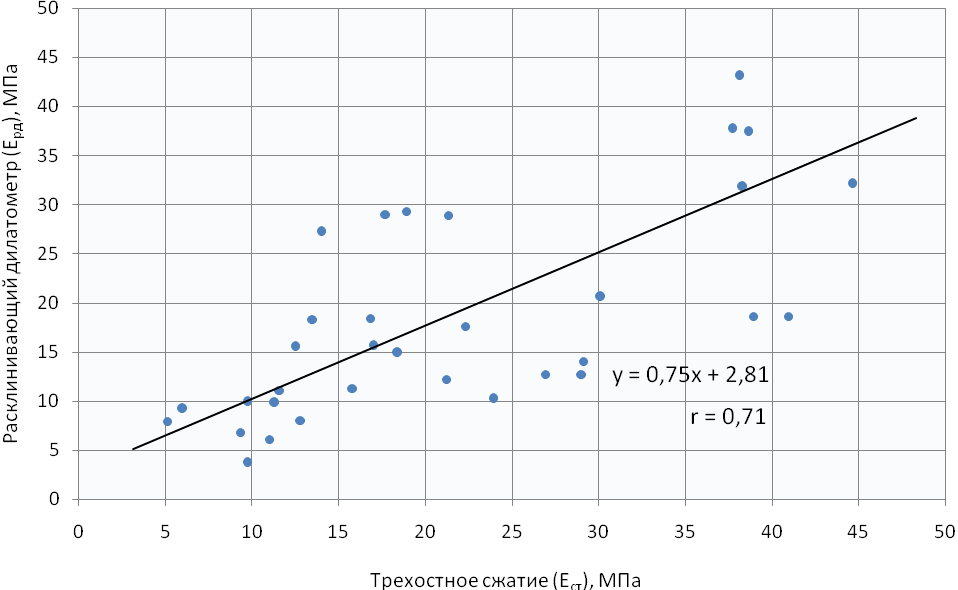 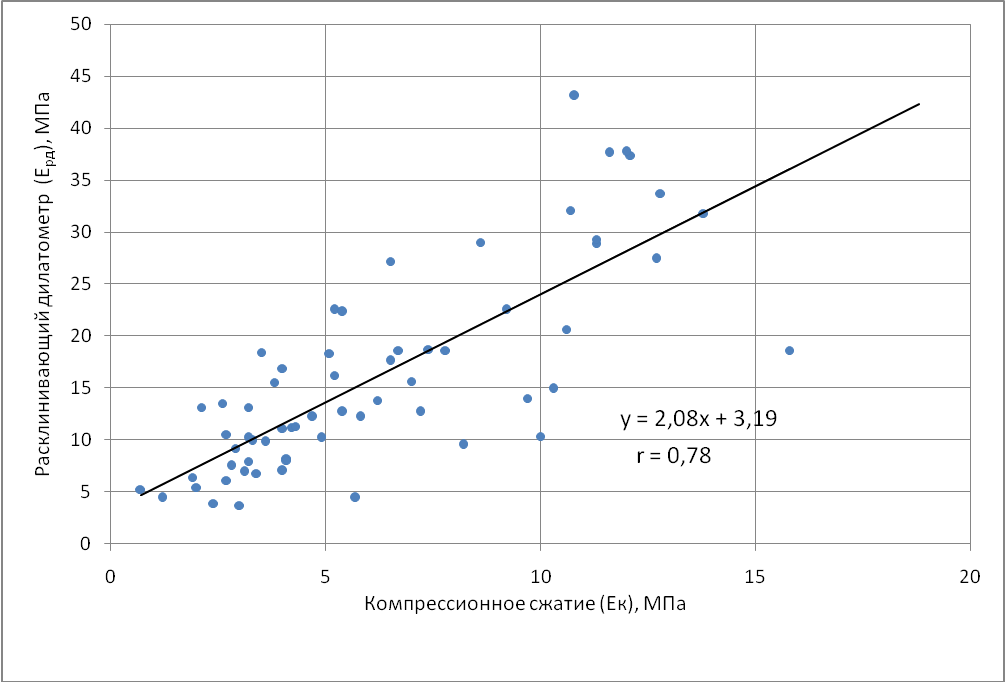 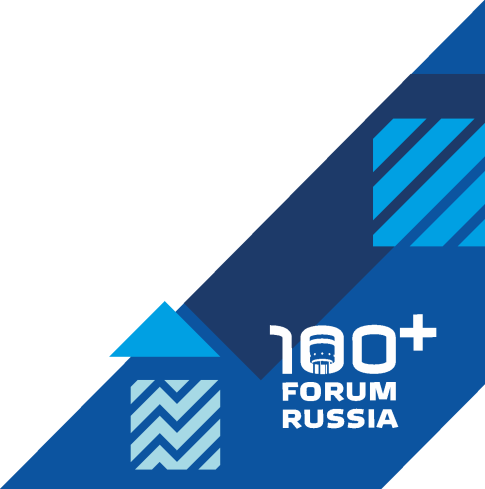 1
Метод испытания грунтов расклинивающим дилатометром
Сопоставление результатов  - СГТ
 


Полевые  методы
Штамп
Дилатометр Маркетти
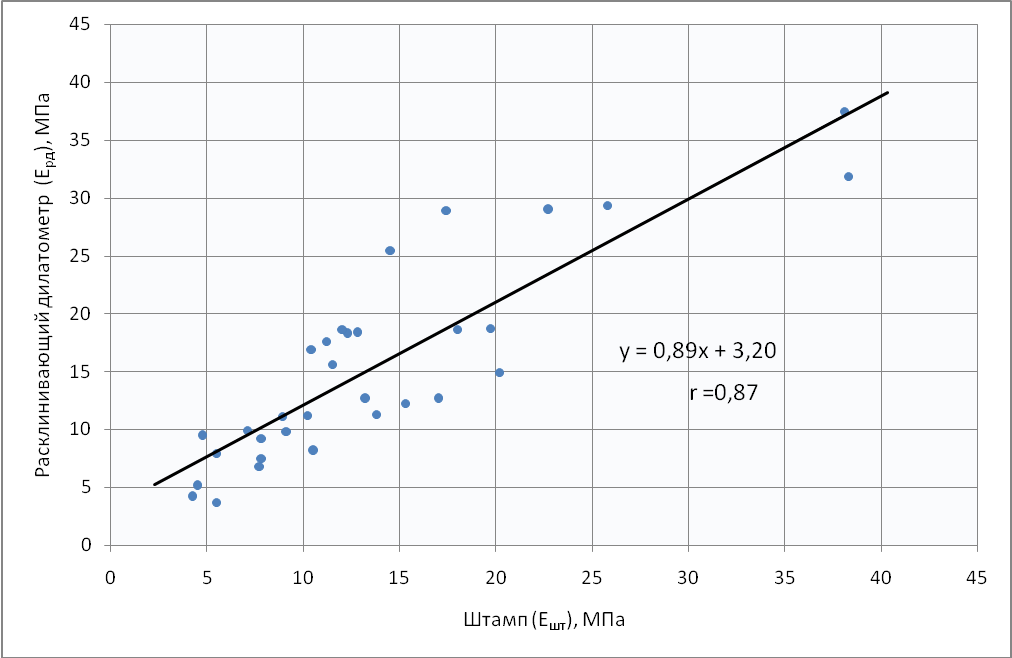 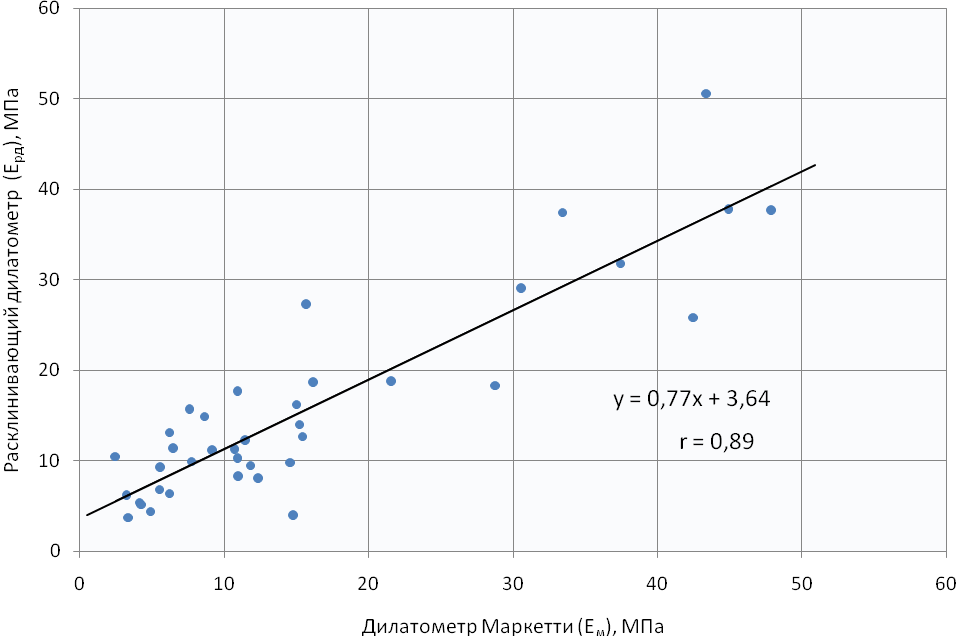 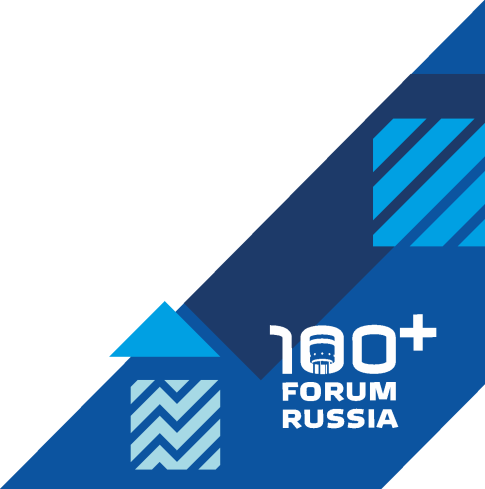 1
Метод испытания грунтов расклинивающим дилатометром
Сопоставление результатов  - СГТ
Корреляционная зависимость значений модуля деформации грунтов 
по расклинивающему дилатометру
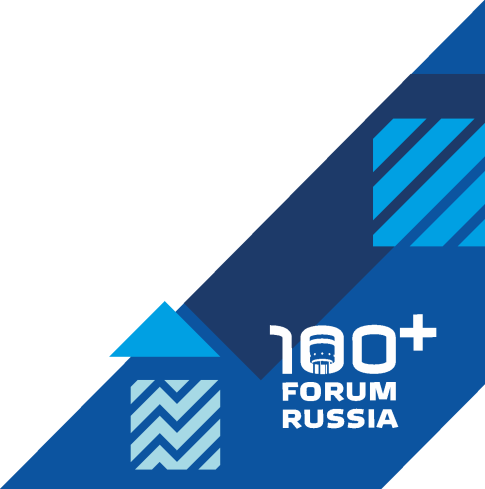 8